Inteligência artificial em uropatologia
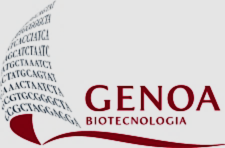 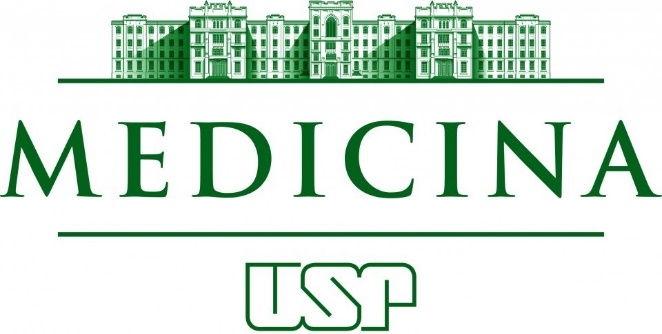 Katia Ramos Moreira Leite
FMUSP - Genoa
Declaração de Conflito de Interesse
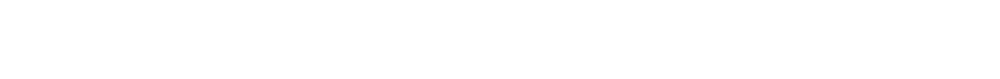 Katia R. M. Leite afirma não ter conflito de interesse a declarar


Exigência da RDC Nº 96/08 da ANVISA
IA na patologia
Diagnóstico
Prognóstico
Marcadores preditivos de resposta a tratamento

Machine Learning
Deep Learning
Deep Learning
Parte do aprendizado de máquina que usa redes neurais com múltiplas camadas
Simulação do cérebro humano – trama neural convolucional
Permite que o computador aprenda a partir de grande volume de dados
Reconhece padrões
Imagens
Sons
Textos
Etc.
Deep Learning
Programação
Python
Uso de estruturas e rotinas pré-construídas
TensorFlow
Keras
PyTorch
Deep LearningEtapas
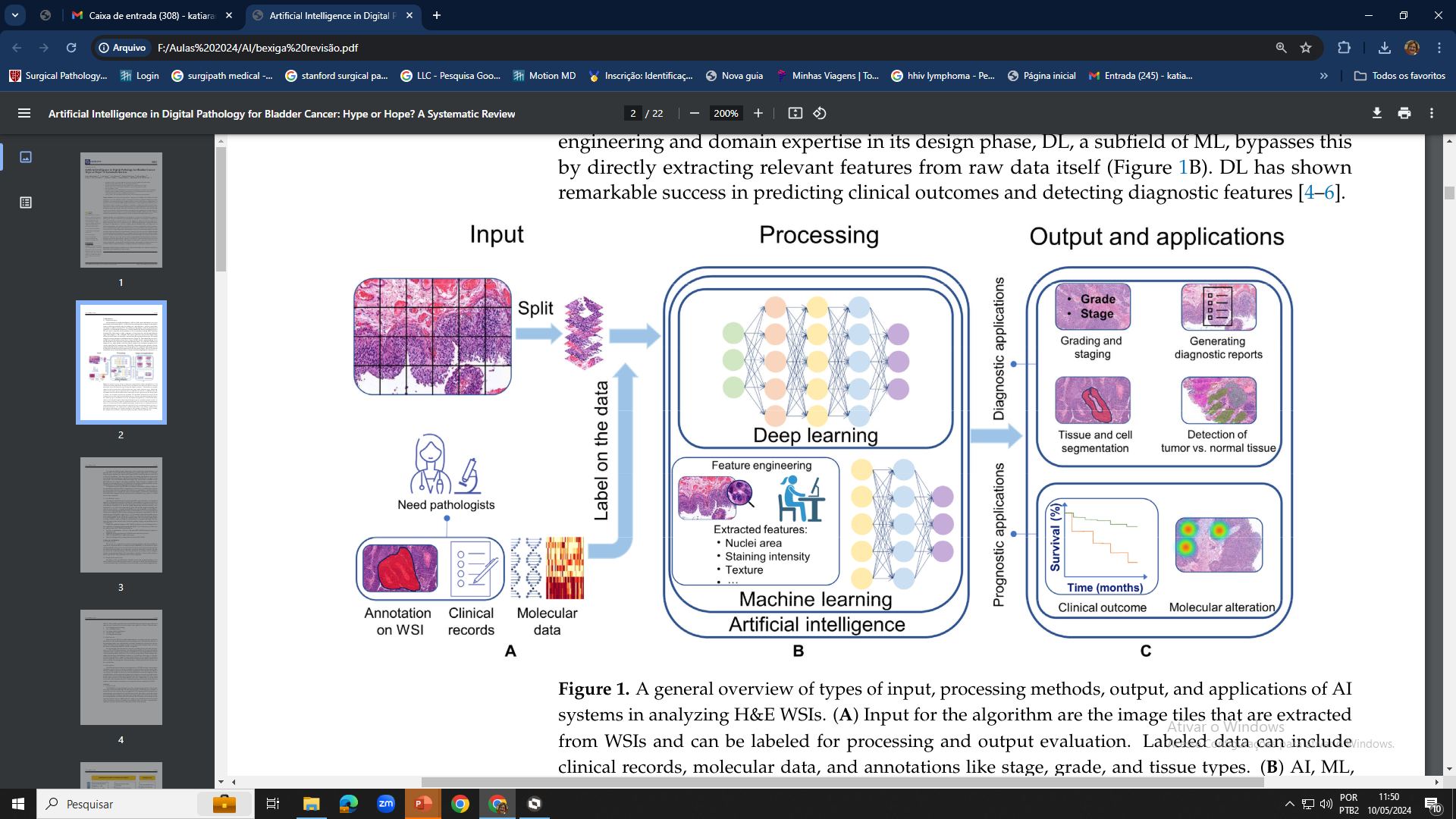 Definição do problema
Coleção de dados
Processamento dos dados
Desenho do modelo
Otimização do modelo
Treinamento
Avaliação ou teste
Ajuste da parametrização
Implantação
Monitoramento
Khoraminia F et al. Cancers 2023,15:4518
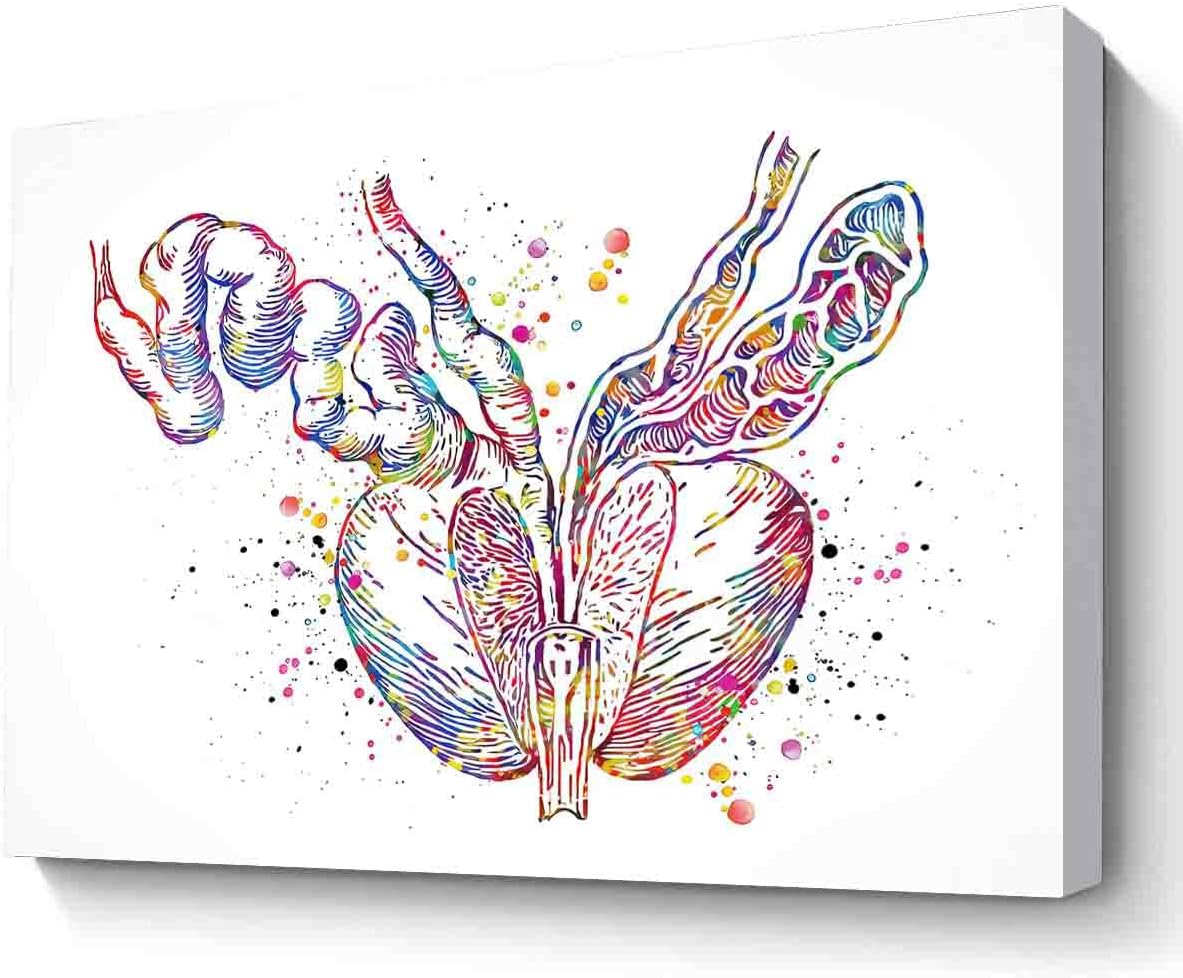 Câncer de próstata
EUA – 1 milhão de biópsias anuais
≥ 12 fragmentos
Aumento da incidência
Número reduzido de patologistas
Brasil – 1,6:100.000
China – 1,0:130.000
África – 1,0:1.000.000
Graduação essencial para conduta
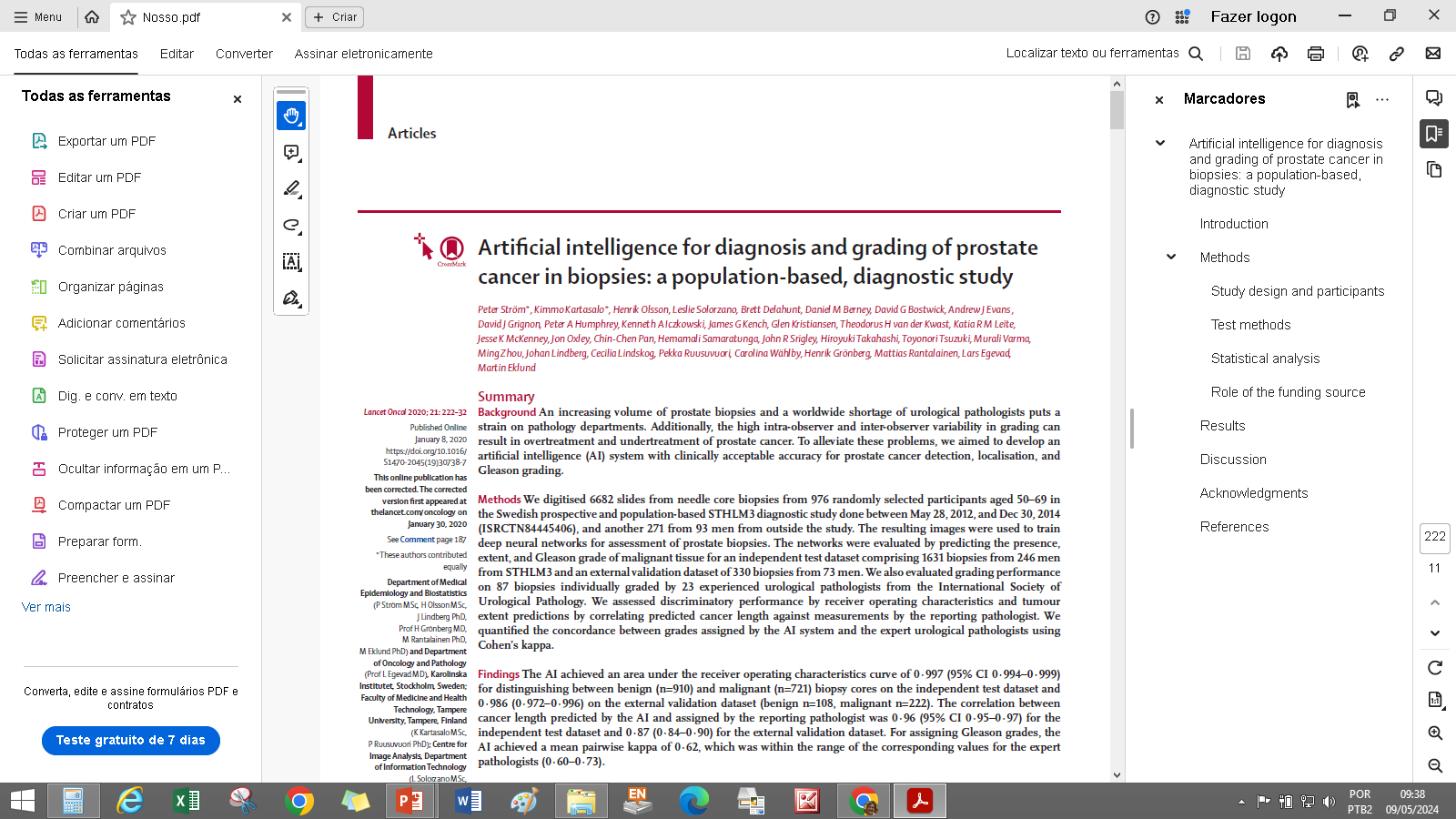 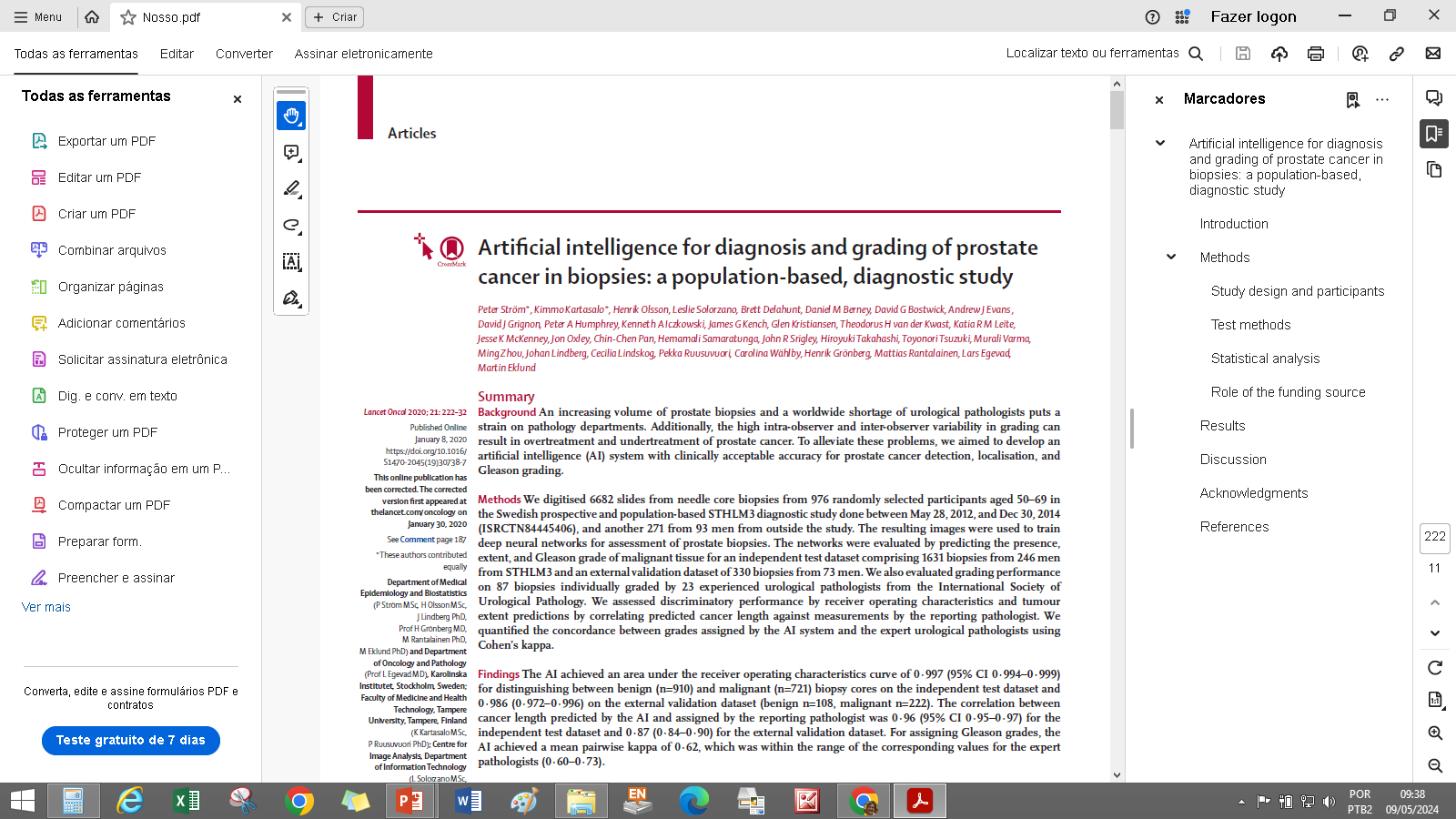 Câncer de próstataDiagnóstico
Ström P et al. Lancet Oncol Feb. 2020,21:222
Treinamento
6682 – estudo prospectivo STHLM3 (único observador)
271 – Karolinska (mundo real)
87 –Uropatologistas (23)
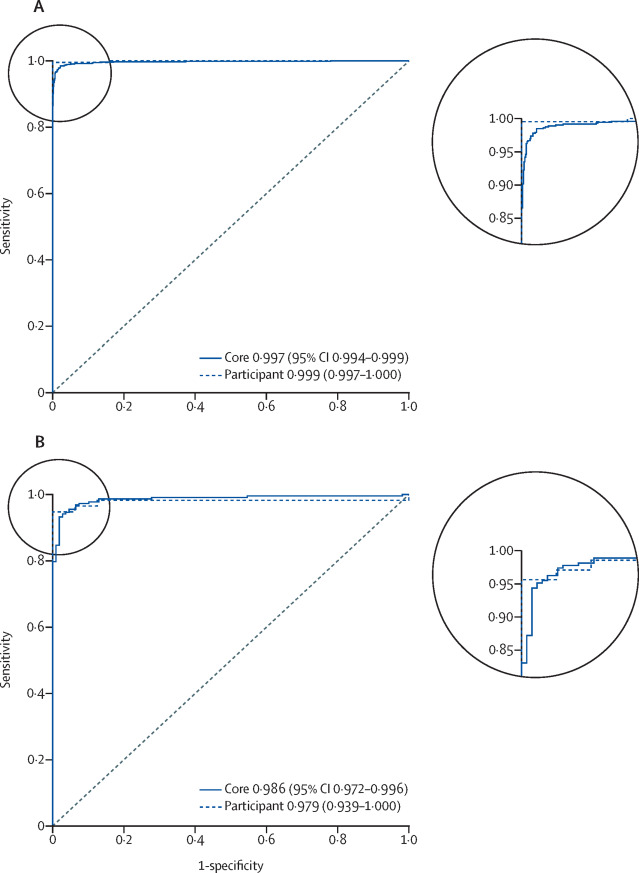 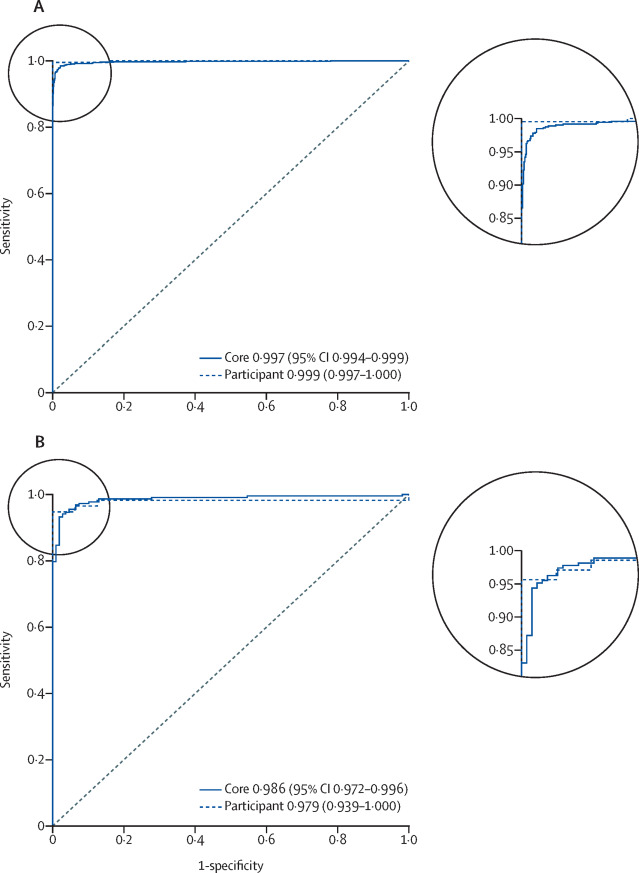 Teste
Validação
Câncer de próstataGraduação
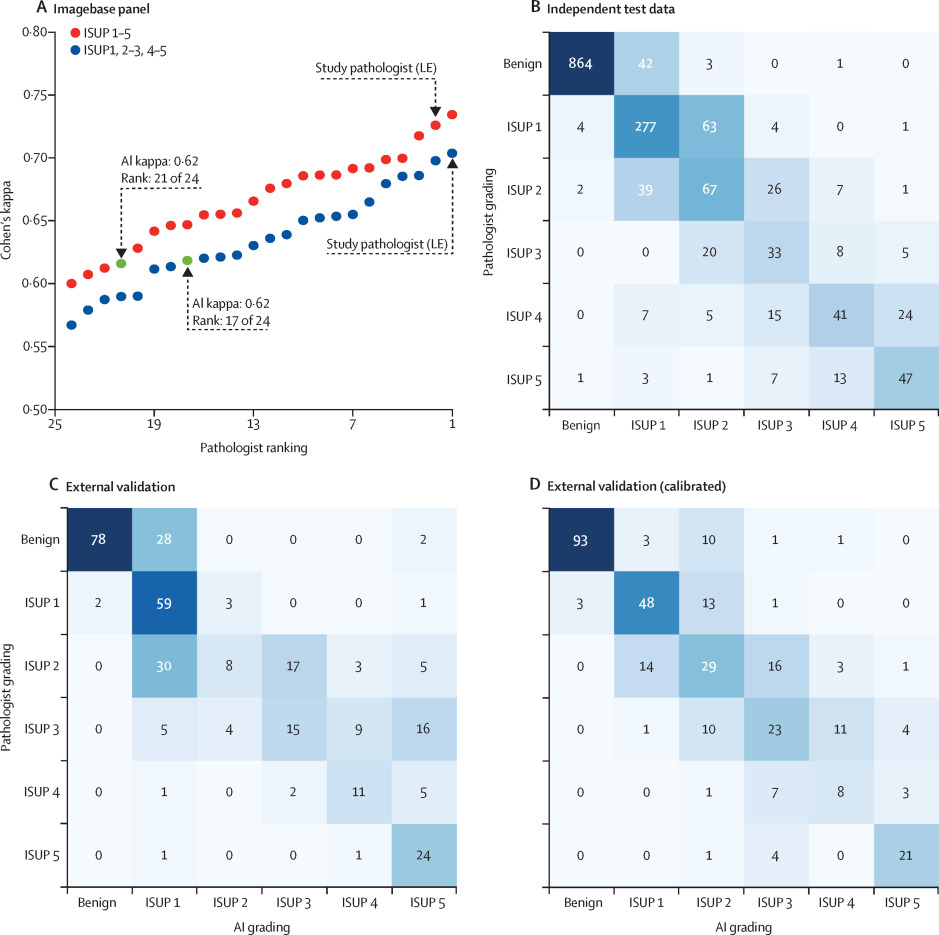 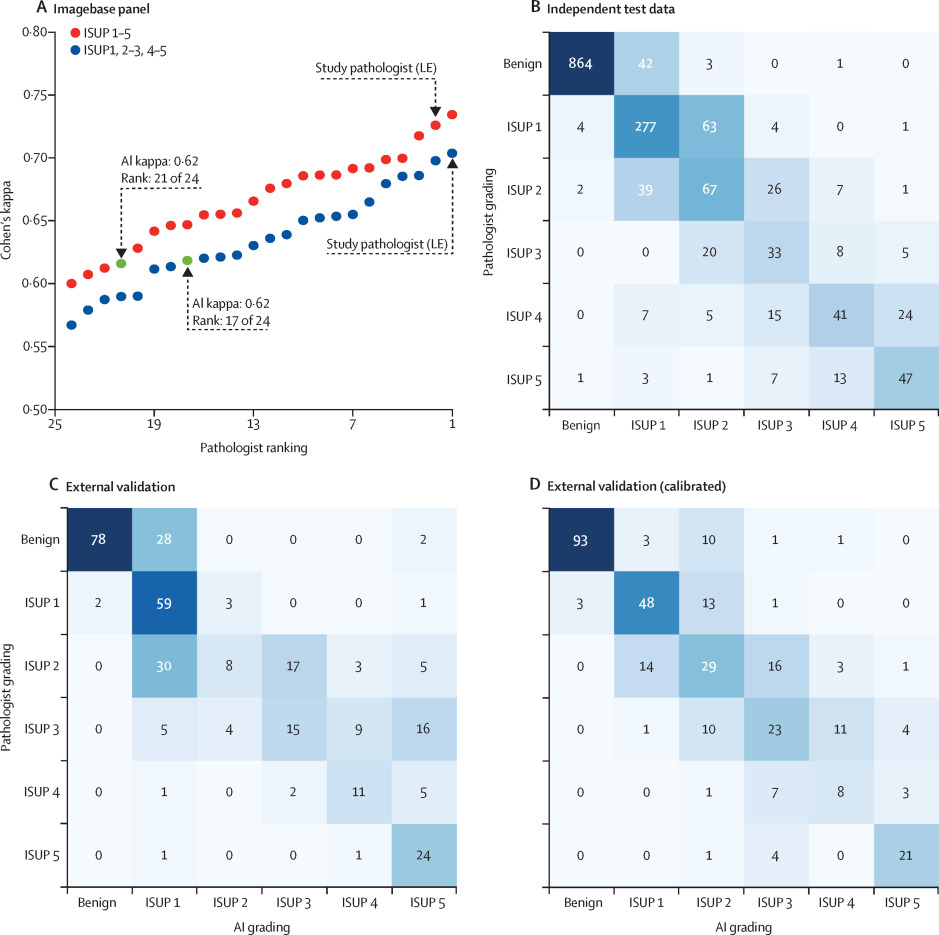 Falso (+) – 14%
Falso (-) – 3%
Subgraduação – 15%
Supergraduação – 16%
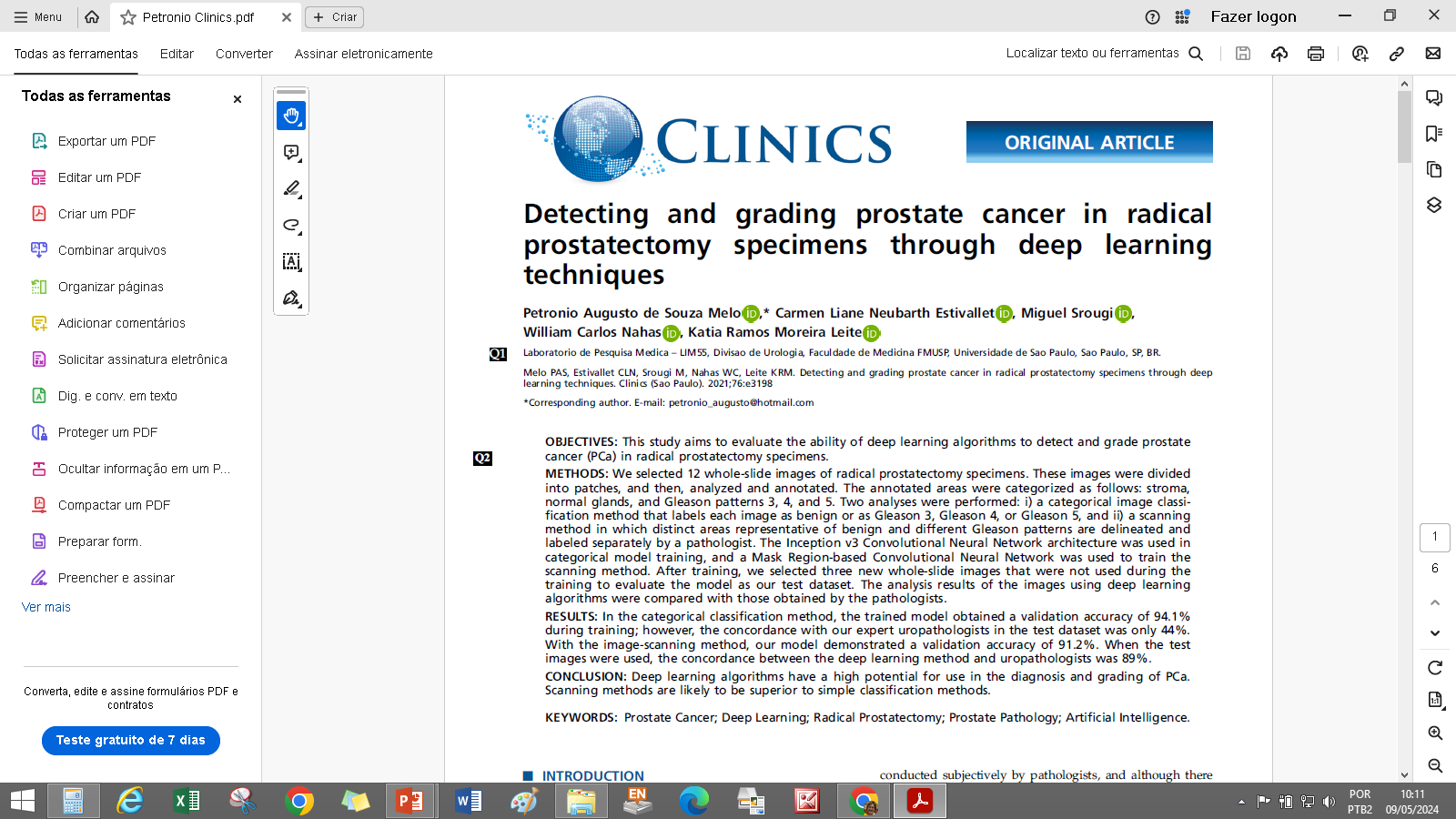 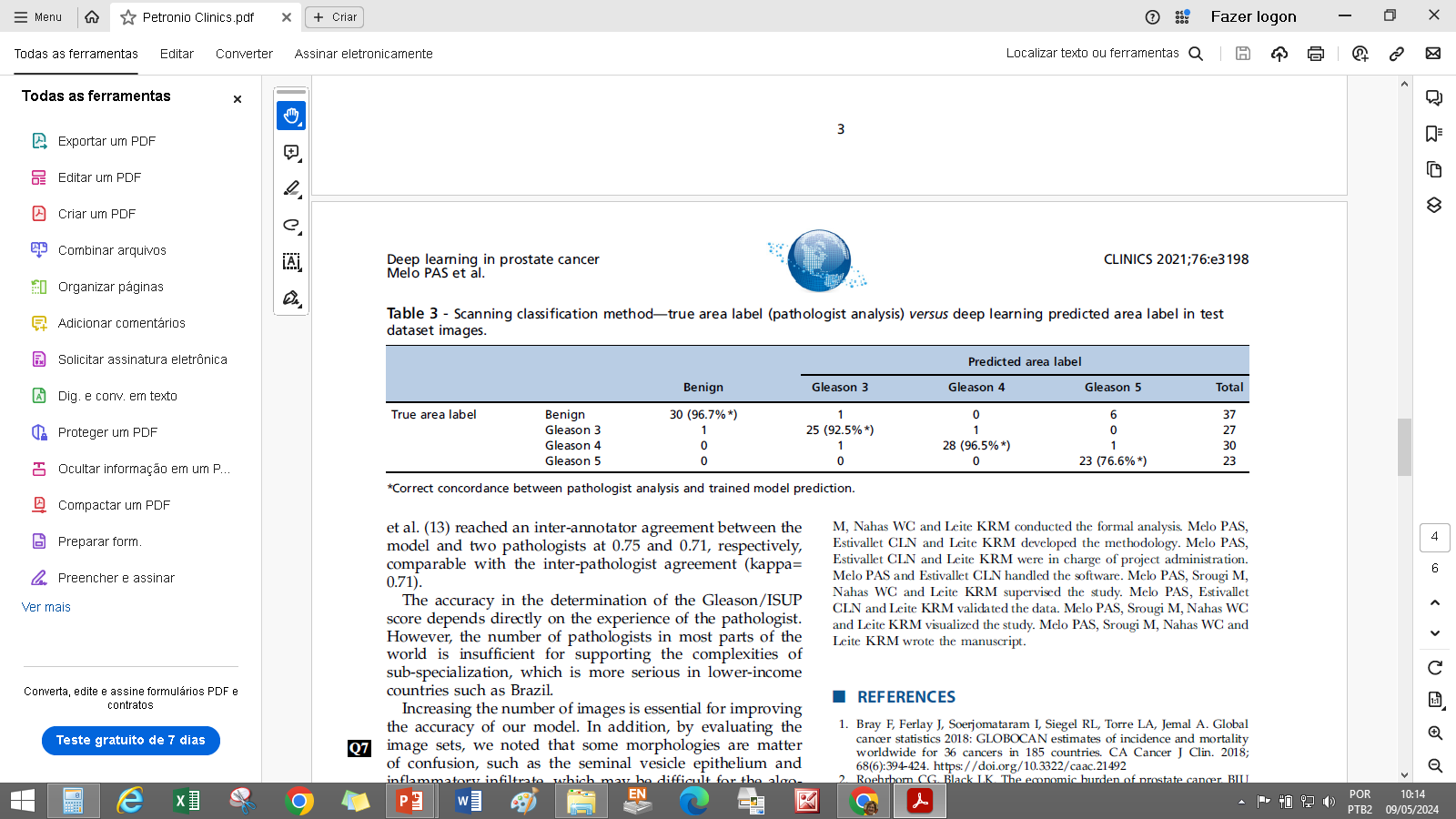 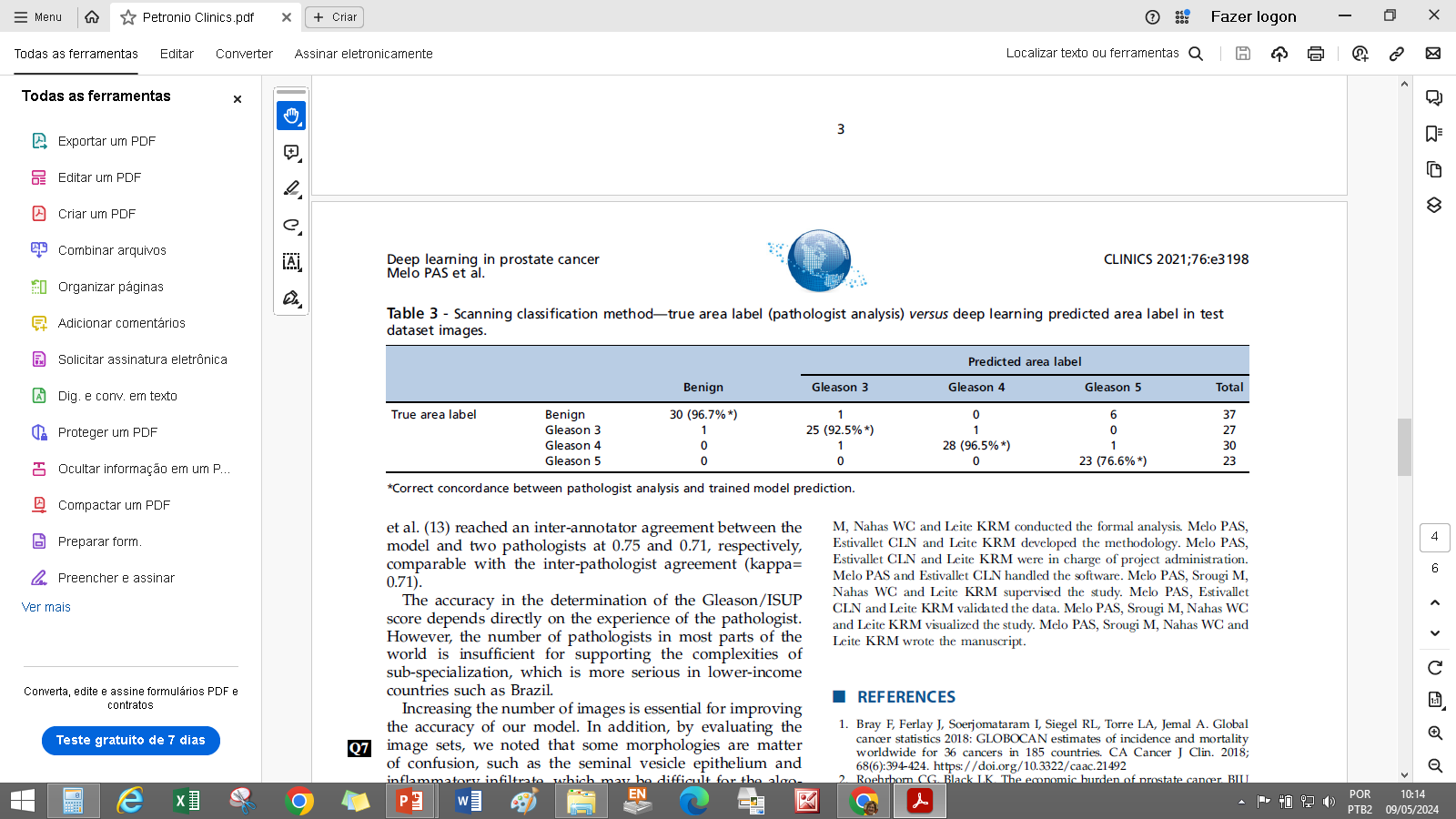 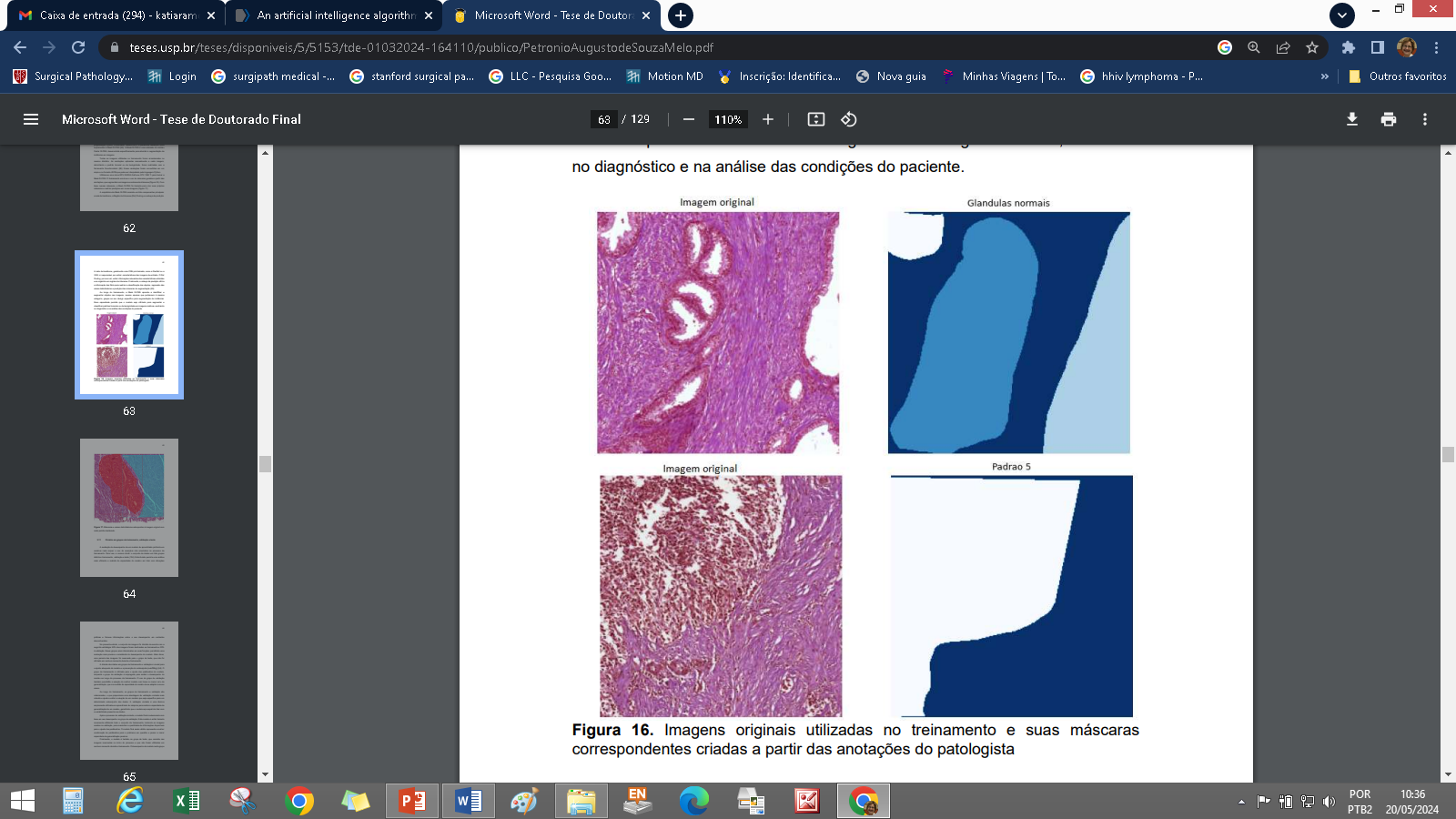 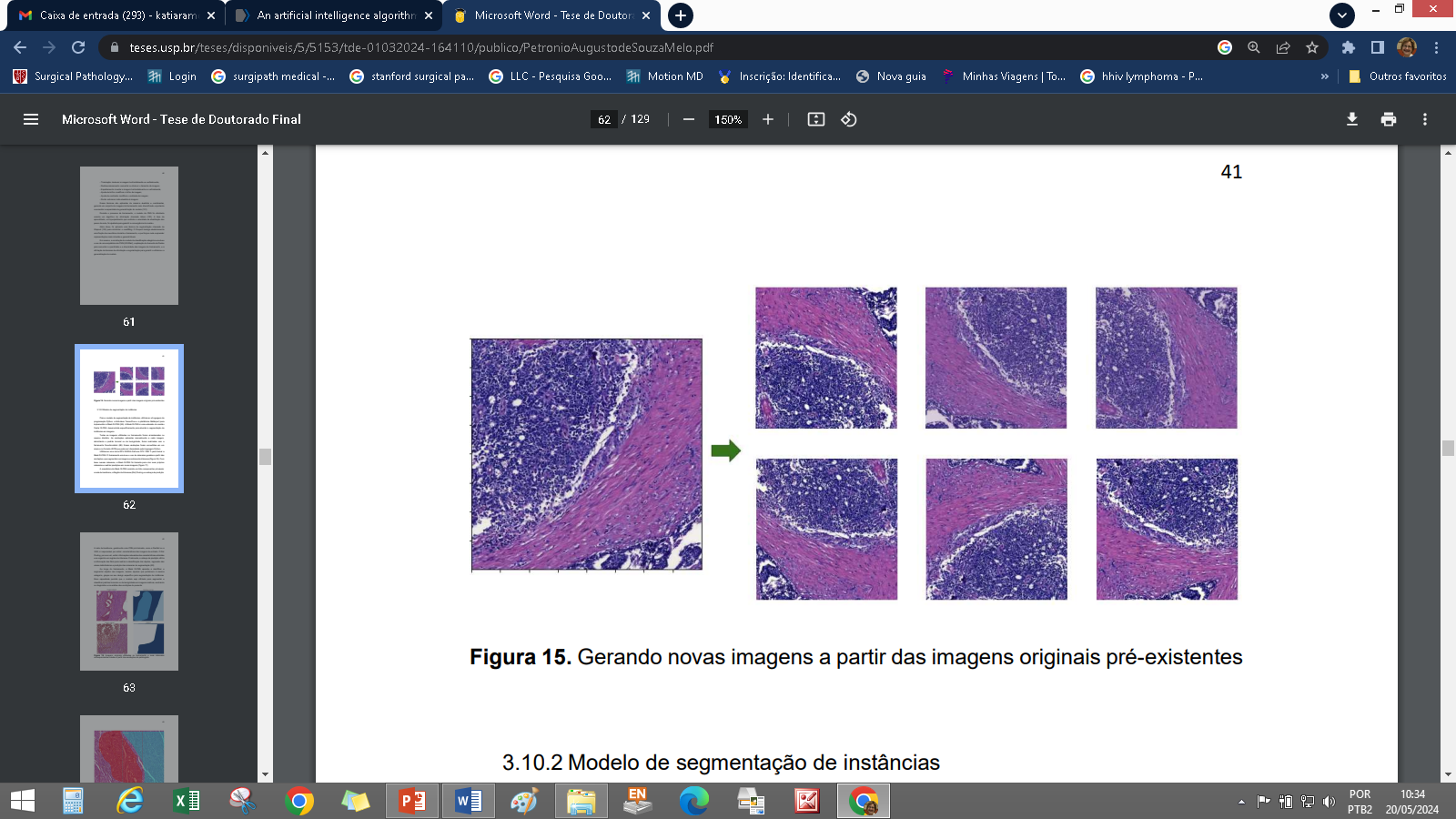 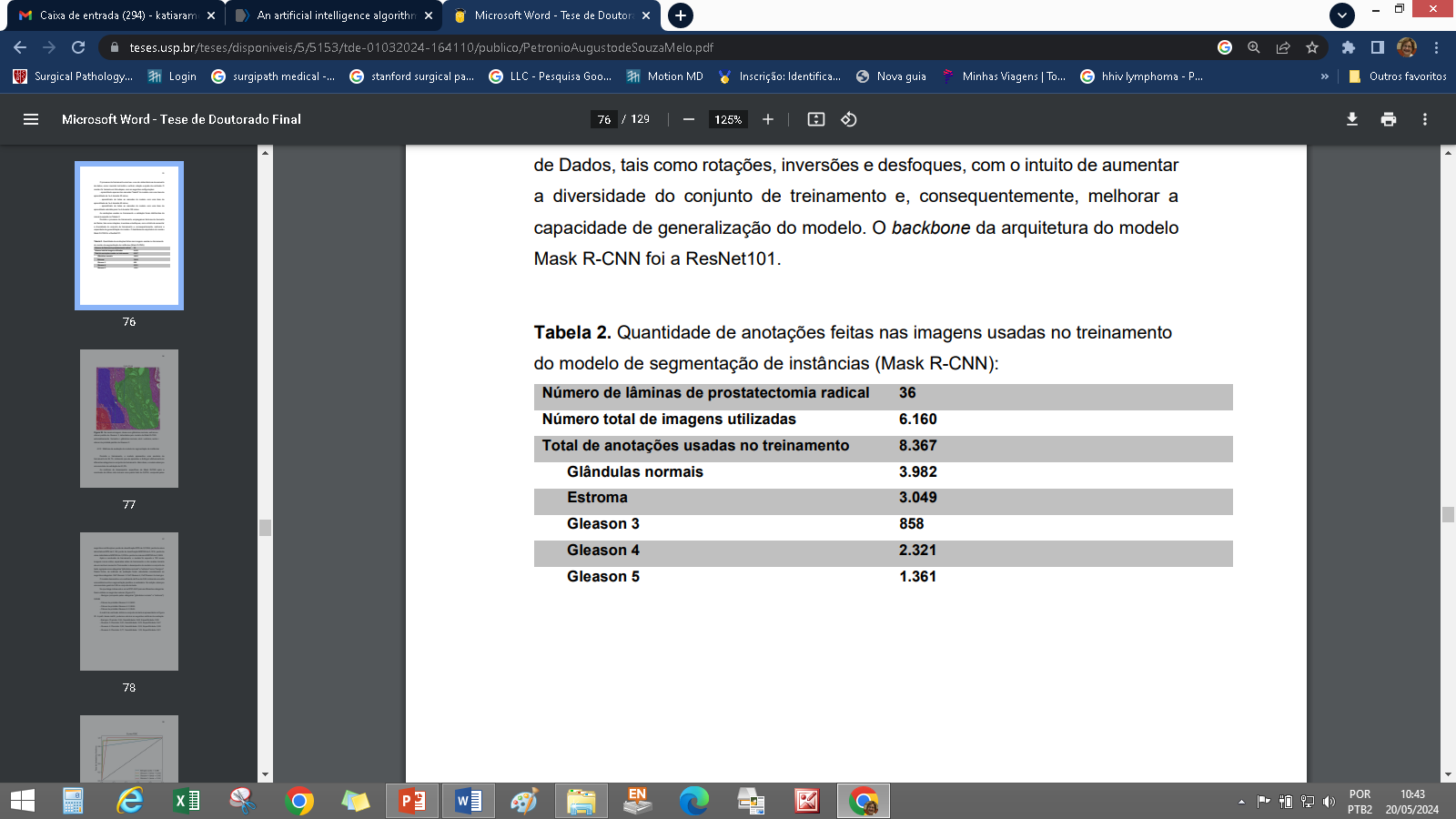 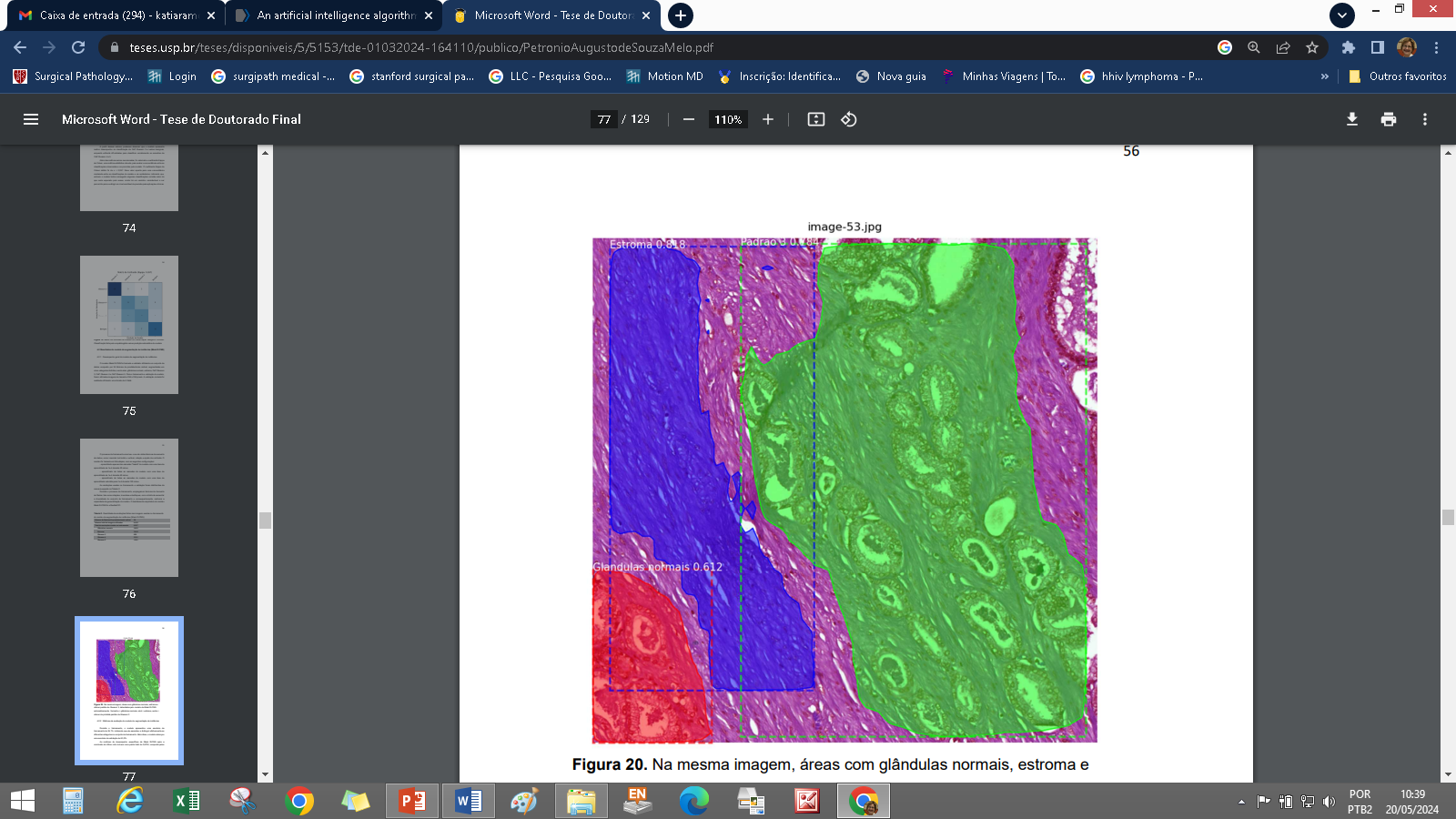 0,818
0,784
0,612
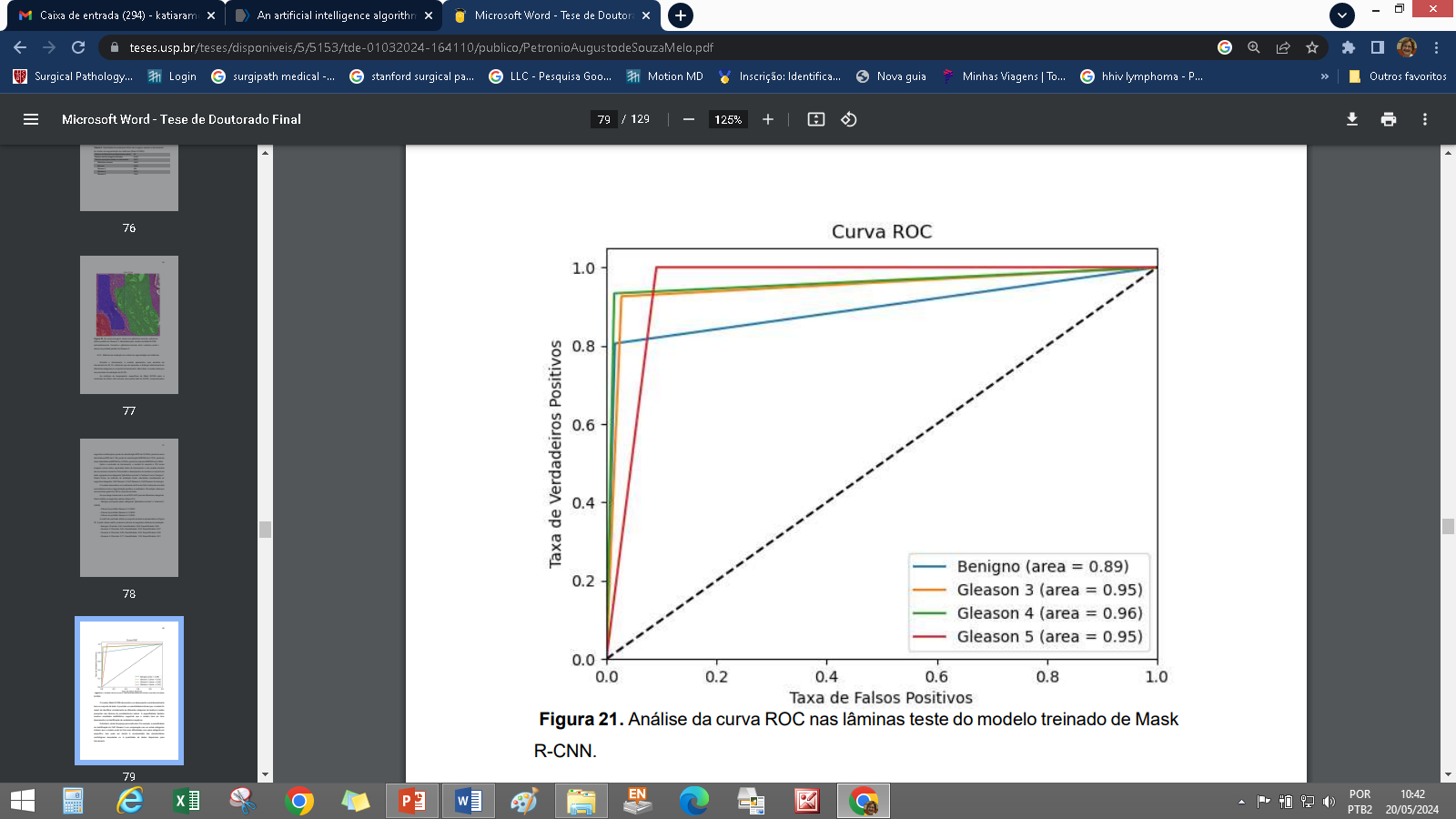 Performance em biópsiasFotos comuns
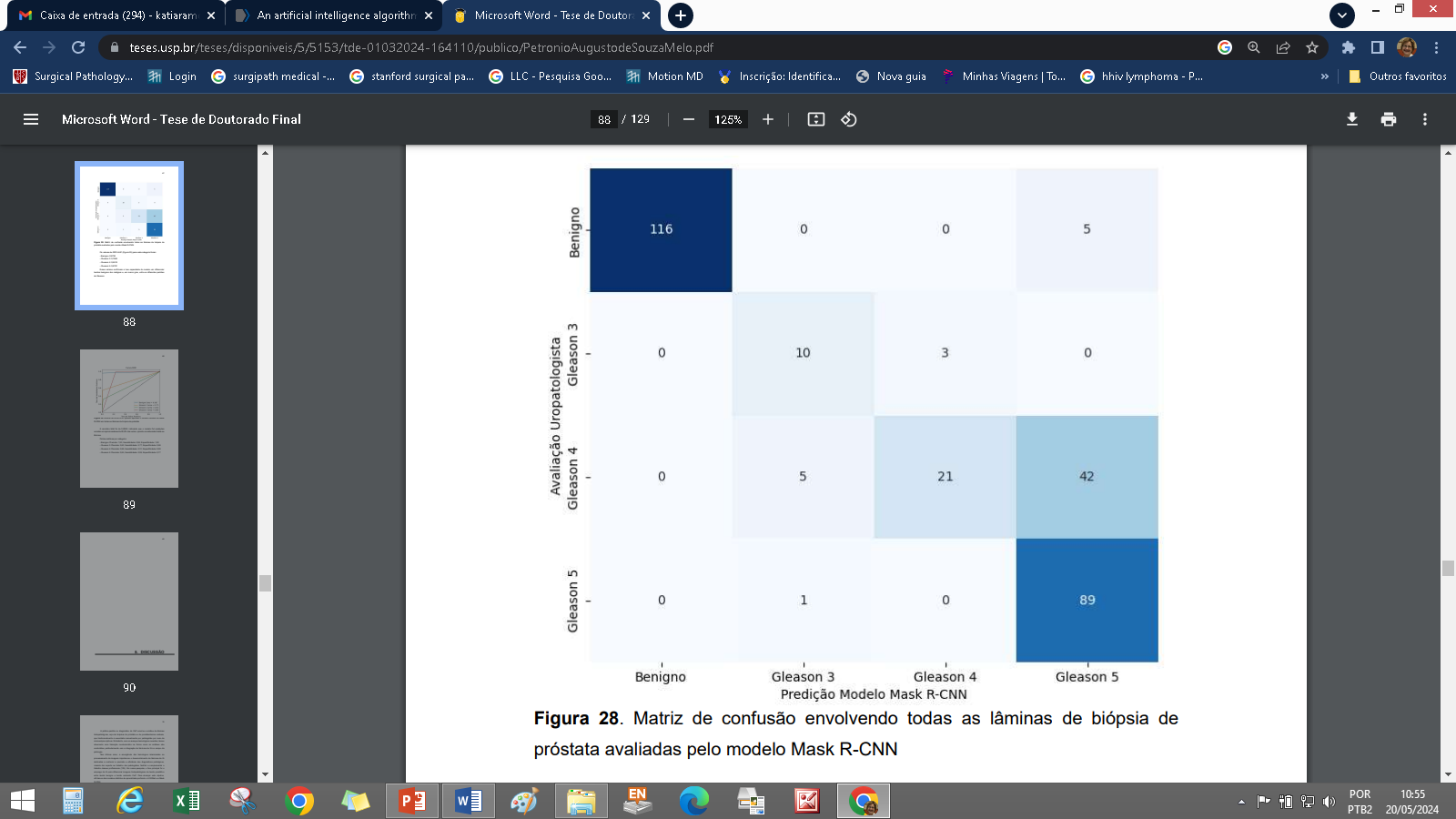 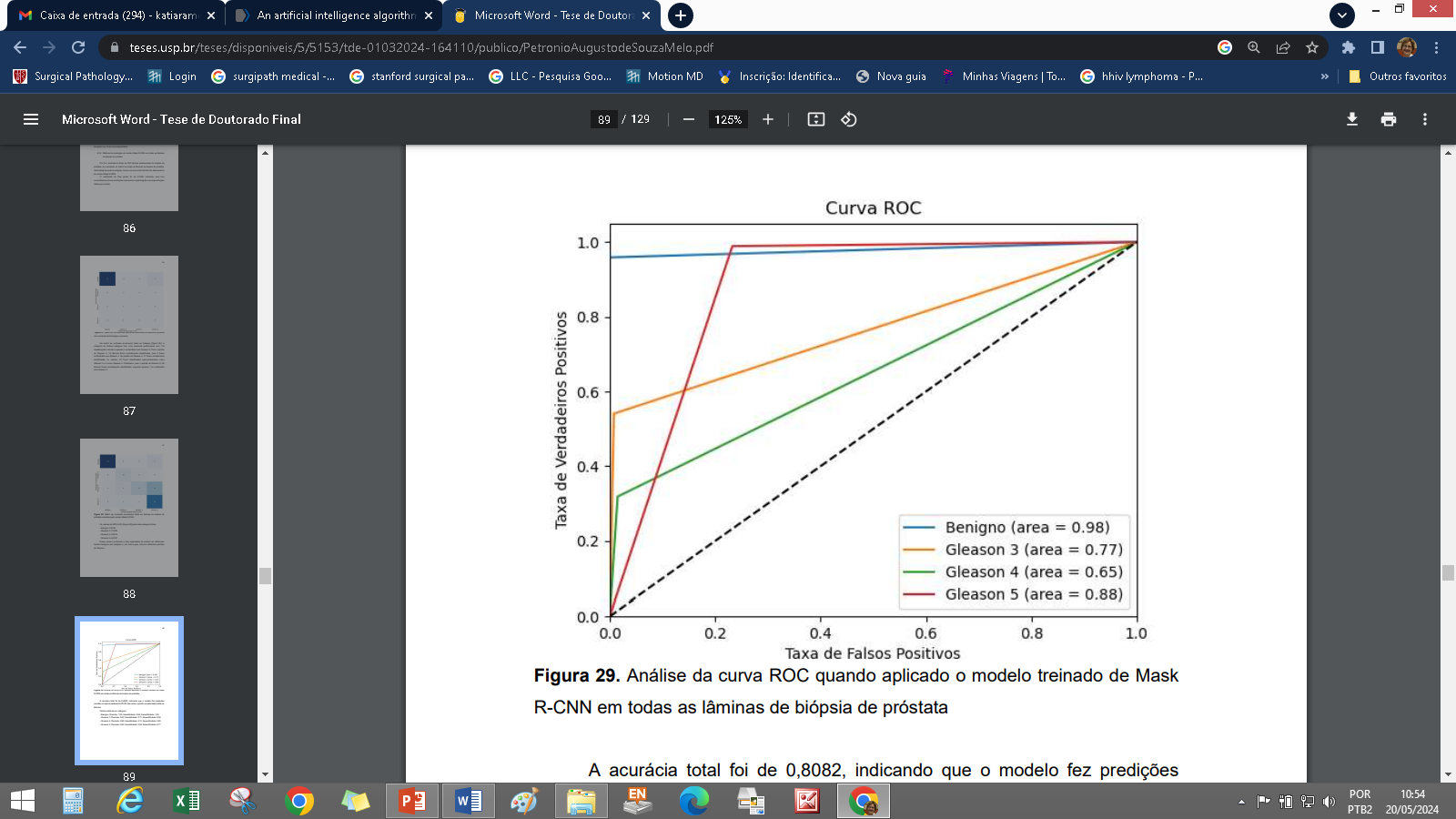 IBEX – Câncer de próstata
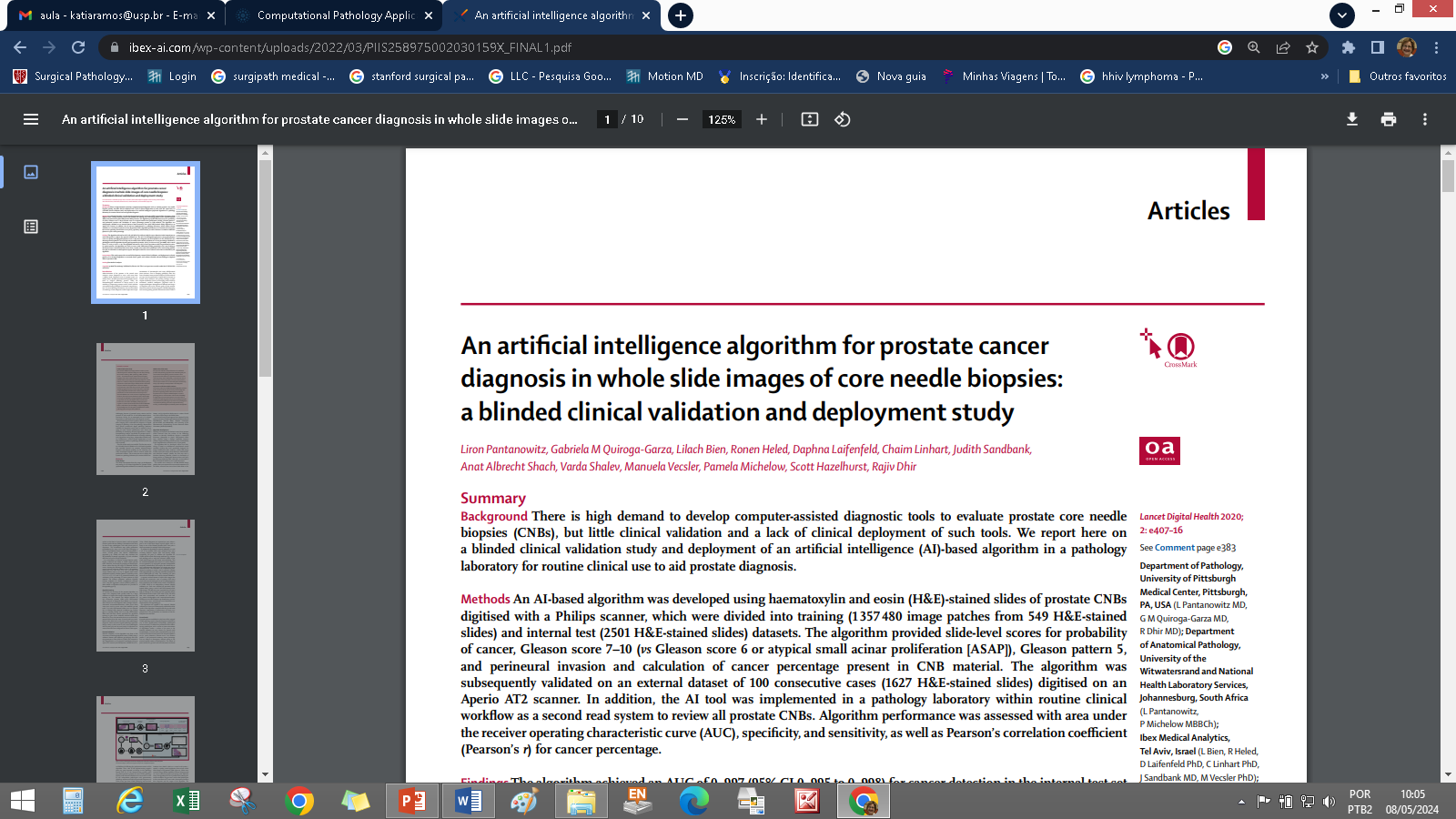 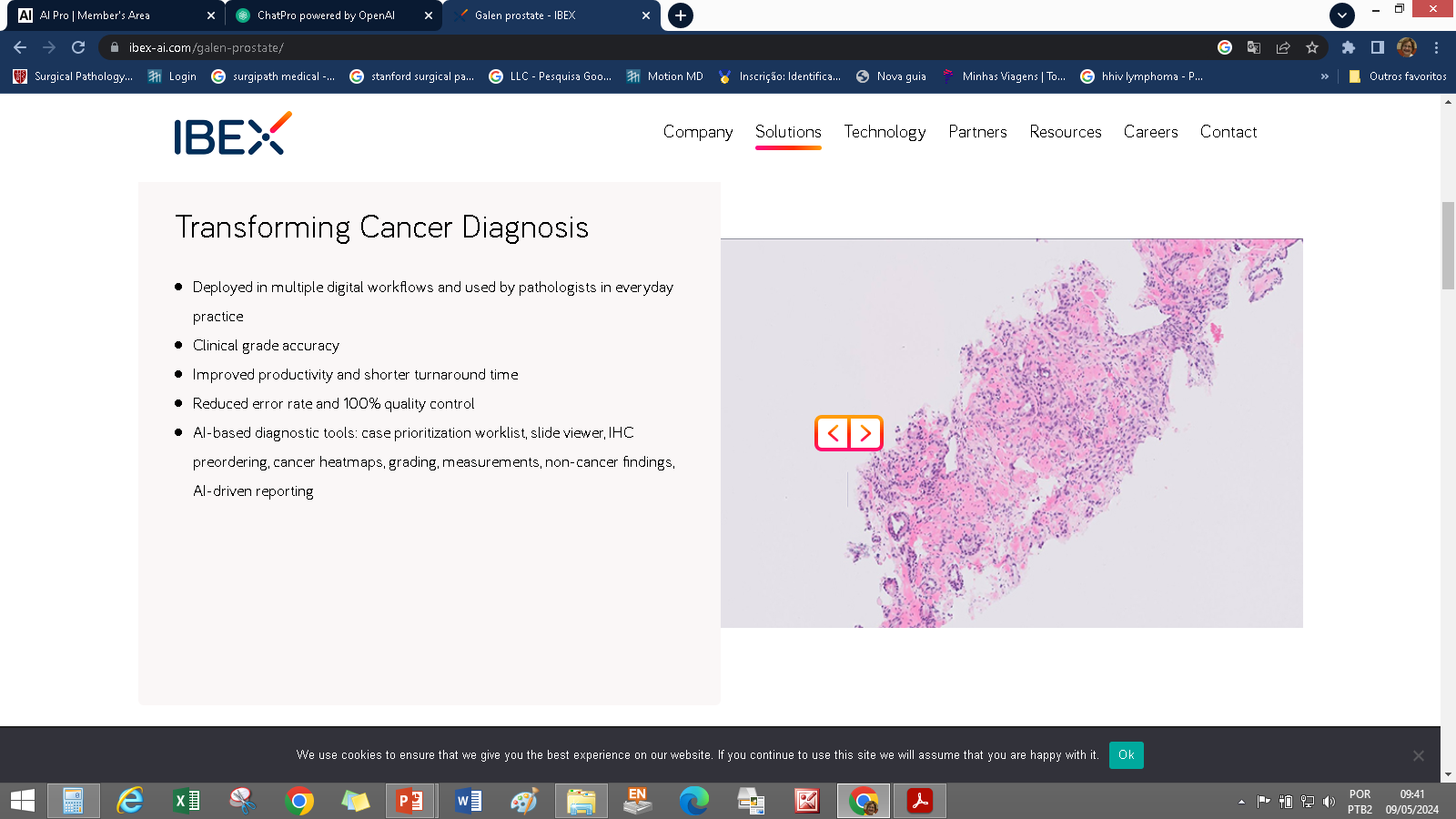 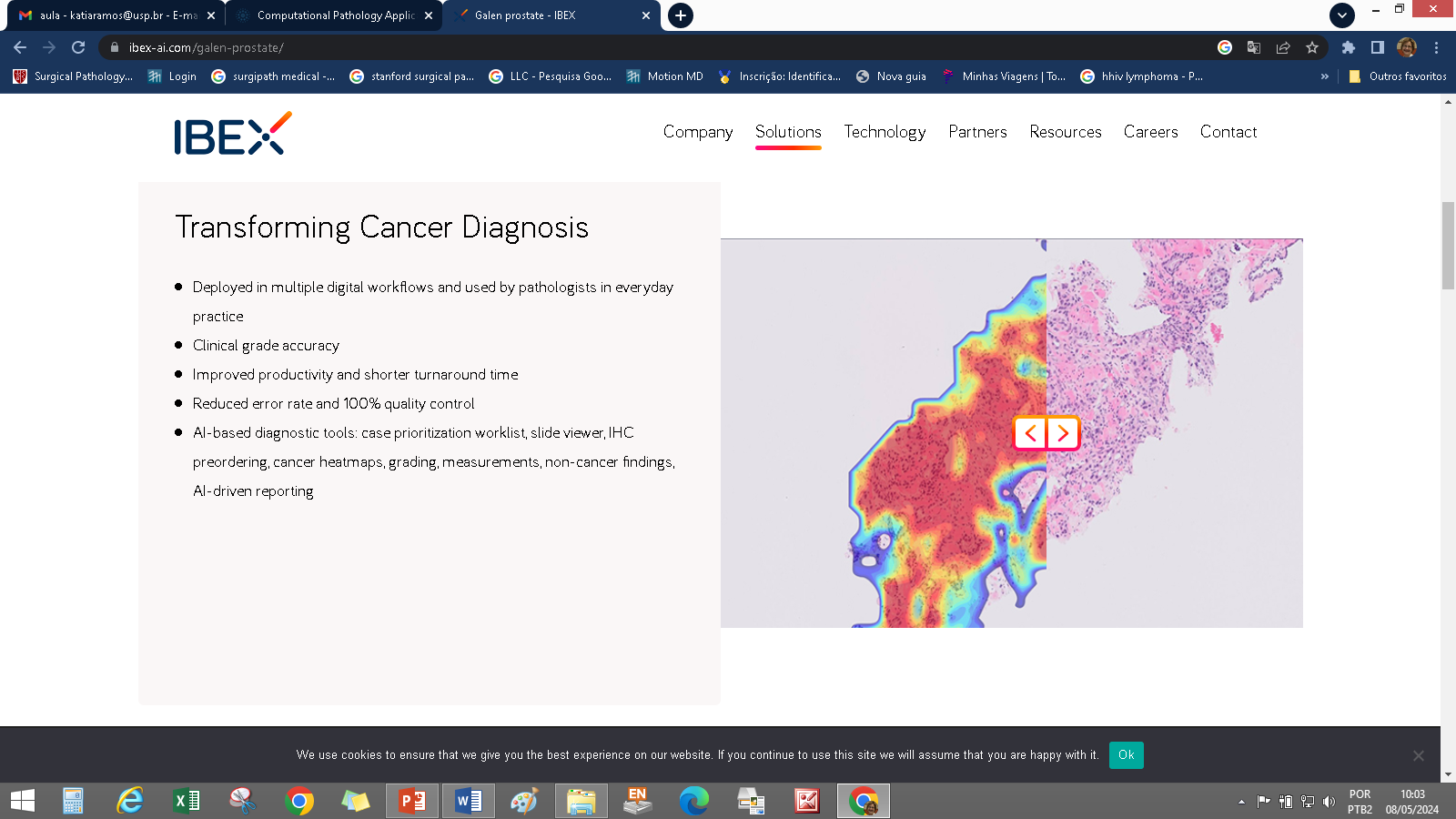 IBEX
Diagnóstico - AUC 
Teste interno – 0,997 (95% CI 0,995 – 0,998) 
Validação externa – 0,991 (0,979 – 1,00) 

Graduação
 Baixo grau (ISUP 1ou ASAP) vs ISUP2 a 5 – 0,941 (0,905 a 0,977) 
 Detecção de padrão 5 – 0,971 (0,943 a 0,998)

Volume%
 Relação com o patologista – 0,882 (95% CI 0,834 to 0,915)

Invasão Perineural – AUC
 0,957 (0,930 to 0,985)
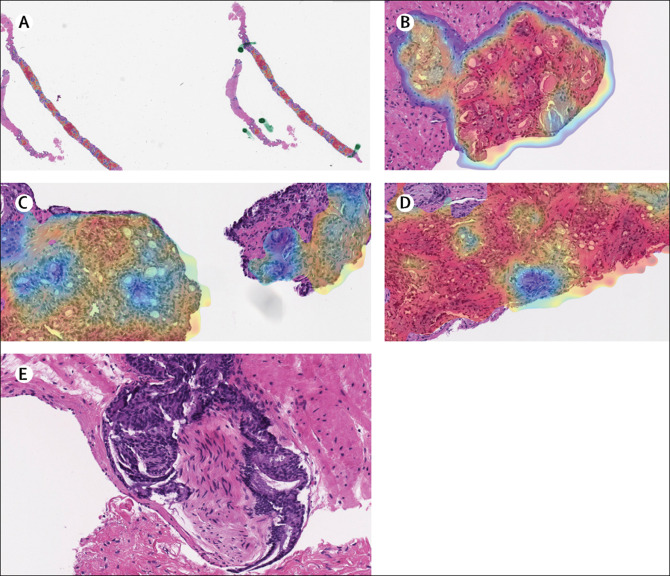 Pantanowitz et al. The Lancet Dig Heal 2020,2:e407
Paige - Prostate
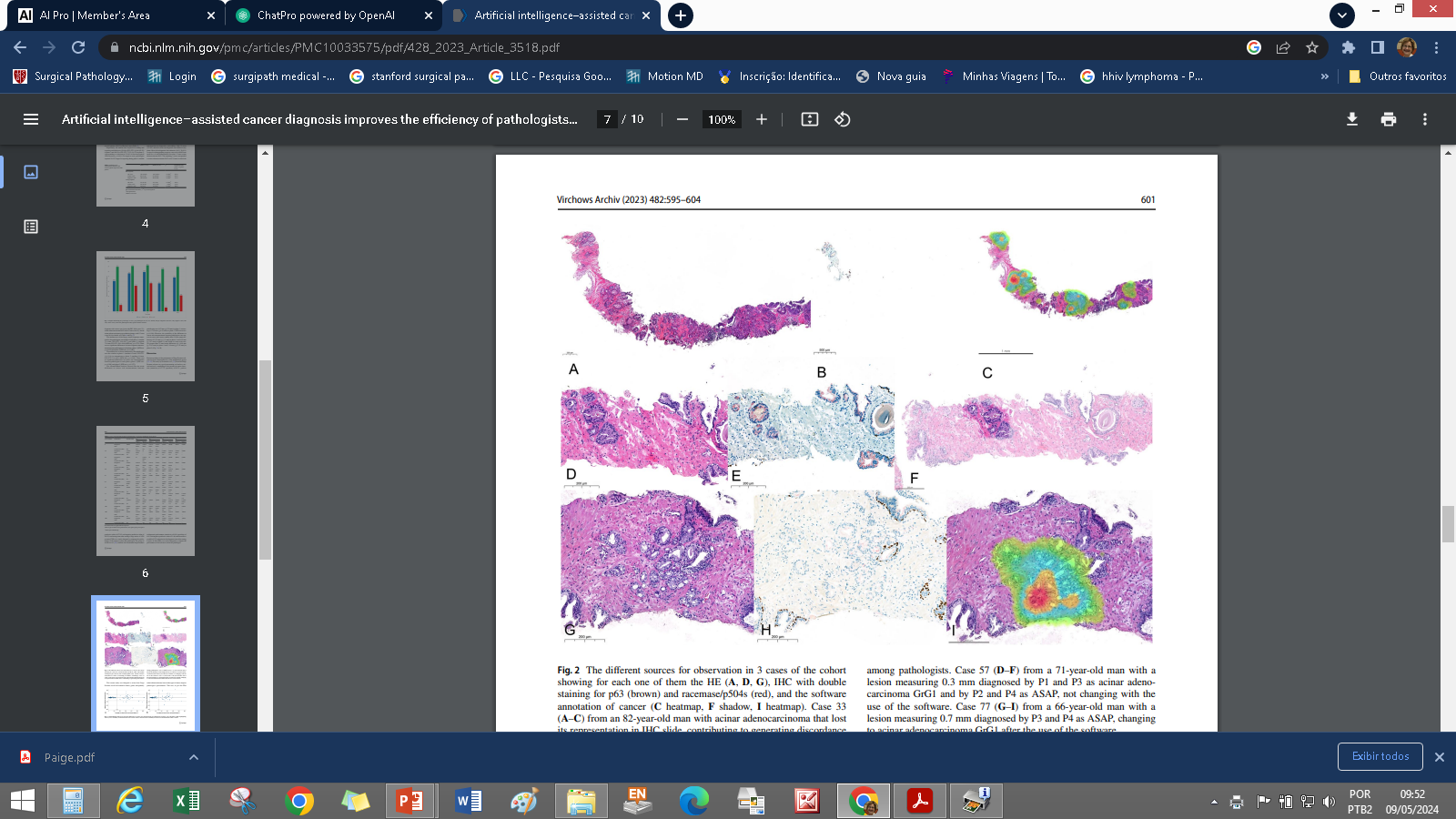 Aprovado pelo FDA
Benigno vs suspeito vs adenocarcinoma
Gleason 1º e 2º
Sinergia com o patologista
IHC
Tempo
necessidade de 2ª opinião
Eloy et al. Virchows Archiv 2023,482:595
Pathomics – previsão de recidiva
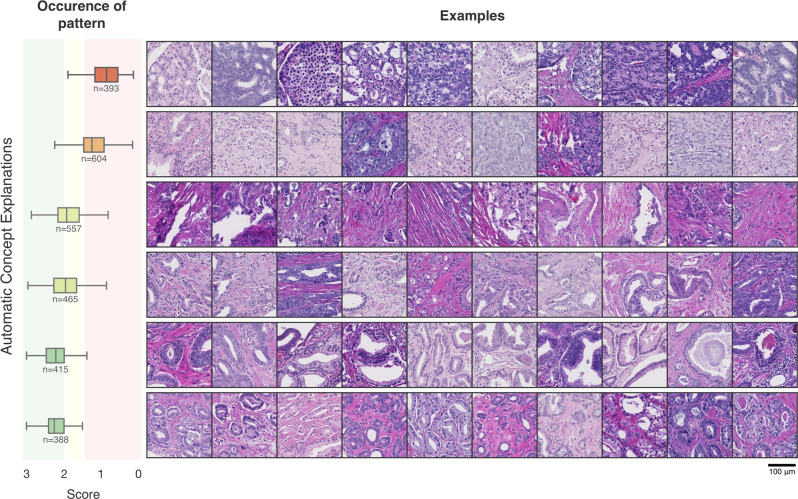 Treinamento - 685 
Validação - 204
OR - 3.32 (CI 1.63–6.77; p = 0.001) caso-controle JH
HR - 3.02 (CI 1.10–8.29; p = 0.03) validação

	Pinckaers et a. Commun Med 2022;264
Previsão de recidiva pós-PR
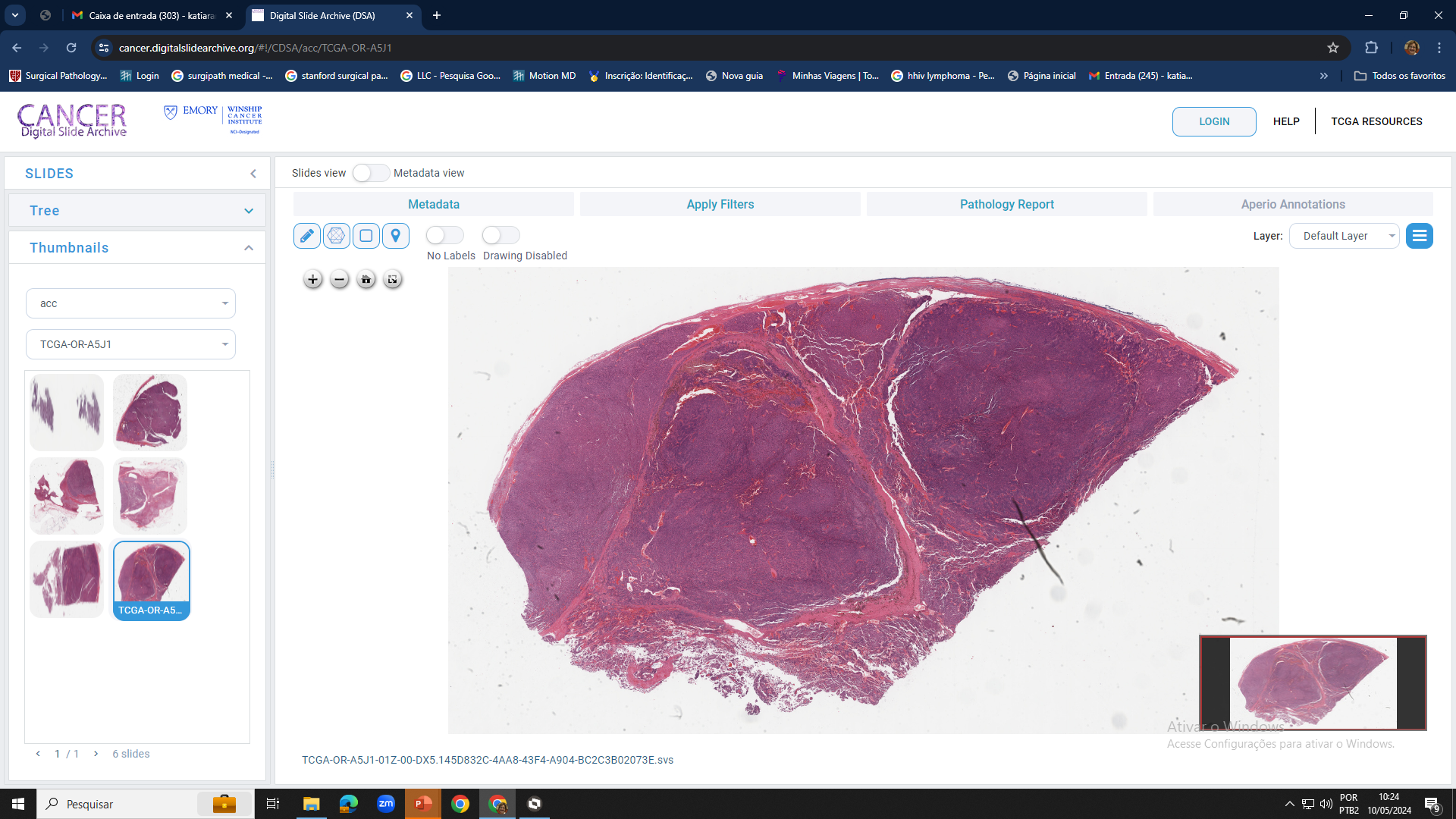 Previsão de recidiva pós-PR
AUA 2024 Melo P. e Leite K. 
495 pacientes – imagens disponíveis no TCGA
403 curados (81,4%)
92 recidiva bioquímica(18,6%)
Parâmetros
Idade, lateralidade, Gleason 1º, Gleason score, Estádio, margens cirúrgicas 
Imagens histológicas
Segmentação em pixels 2056 x 2056
Previsão de recidiva pós-PR
Treinamento: 396 patients
18.102 imagens 
Curados - 325(14.018)
Recidiva bioquímica - 71(4.084)
Teste: 99 patients
4.315 imagens 
Curados - 79 (3.470)
Recidiva bioquímica - 20 (845)
Python
Previsão de recidiva pós-PR
Sensibilidade – 57,0%
Especificidade – 96,3%
VPP – 84,7%
VPN – 84,5%
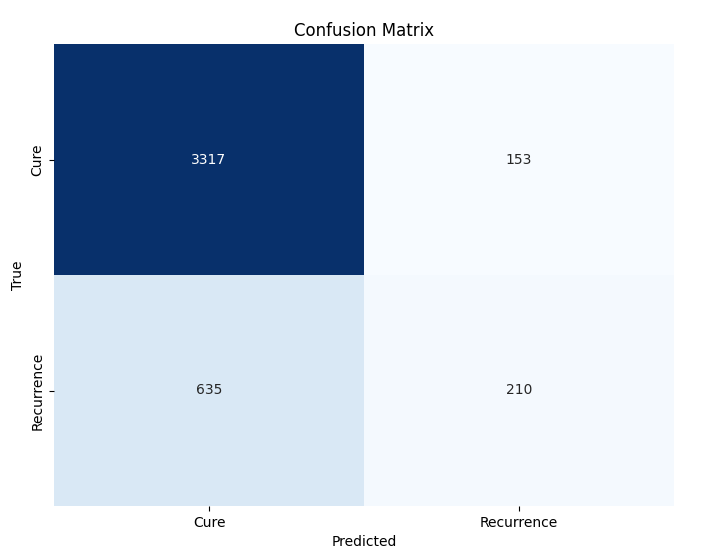 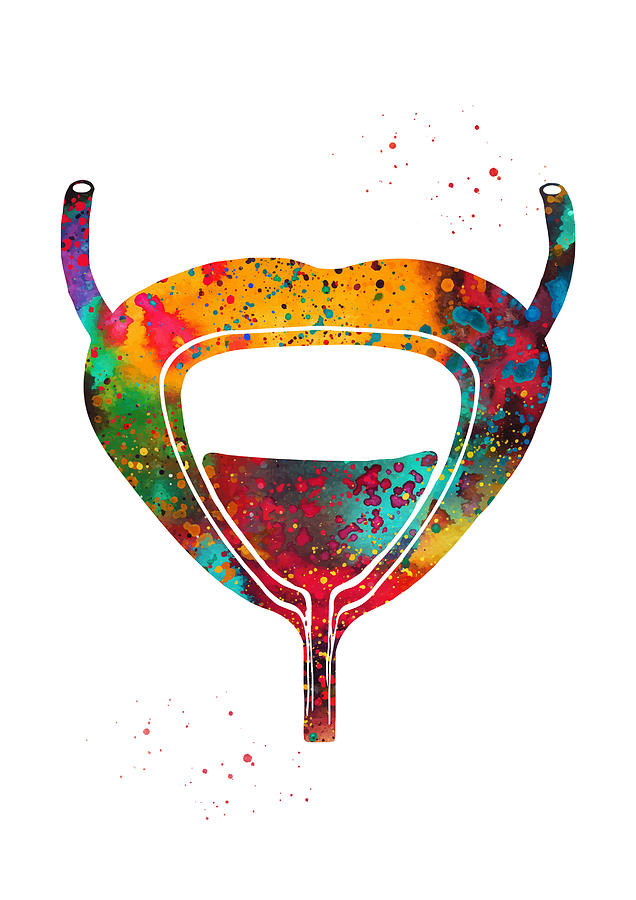 BexigaDiagnóstico
Zhang et al.  Nat Mach Intell 2019;1:236
Normal vs tumor – 0,95 verdadeiro positivo

Noorbakhsh et al. Nat Commun 2020;11:6367
Normal vs tumor – AUC – 0,99
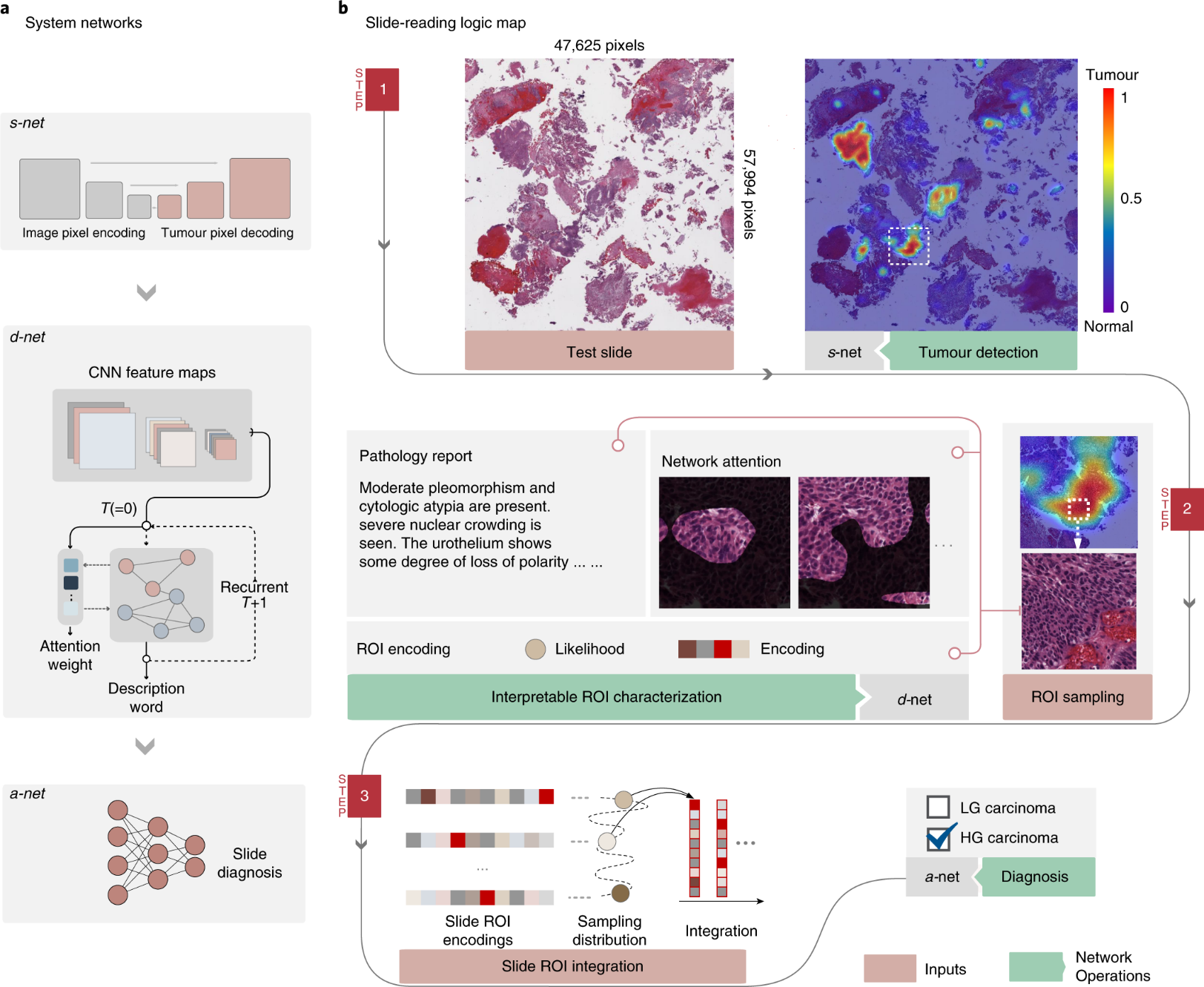 BexigaGraduação
Zhang et al. Nat Mach Intell 2019;1:236
IA vs 17 patologistas
Acurácia
IA – 95% 
Patologistas – 84%

Papageorgiou et al. 2006 ISBN : 978-3-540-46535-5
Acurácia
89% - alto grau
86% - baixo grau
Jansen et al. AJP 2020;190:1483
vs uropatologista
Baixo grau – 76%
Alto grau – 71% 

Spyridonos et al. 
Alto e baixo grau
88%
WHO 1, 2 e 3
89% - 1 e 2 vs 3
79% - 1 vs 2
	Med Inform Int  2001;26:179
	Anal Quant Cytol Histol 2002,24:317
BexigaEstadiamento
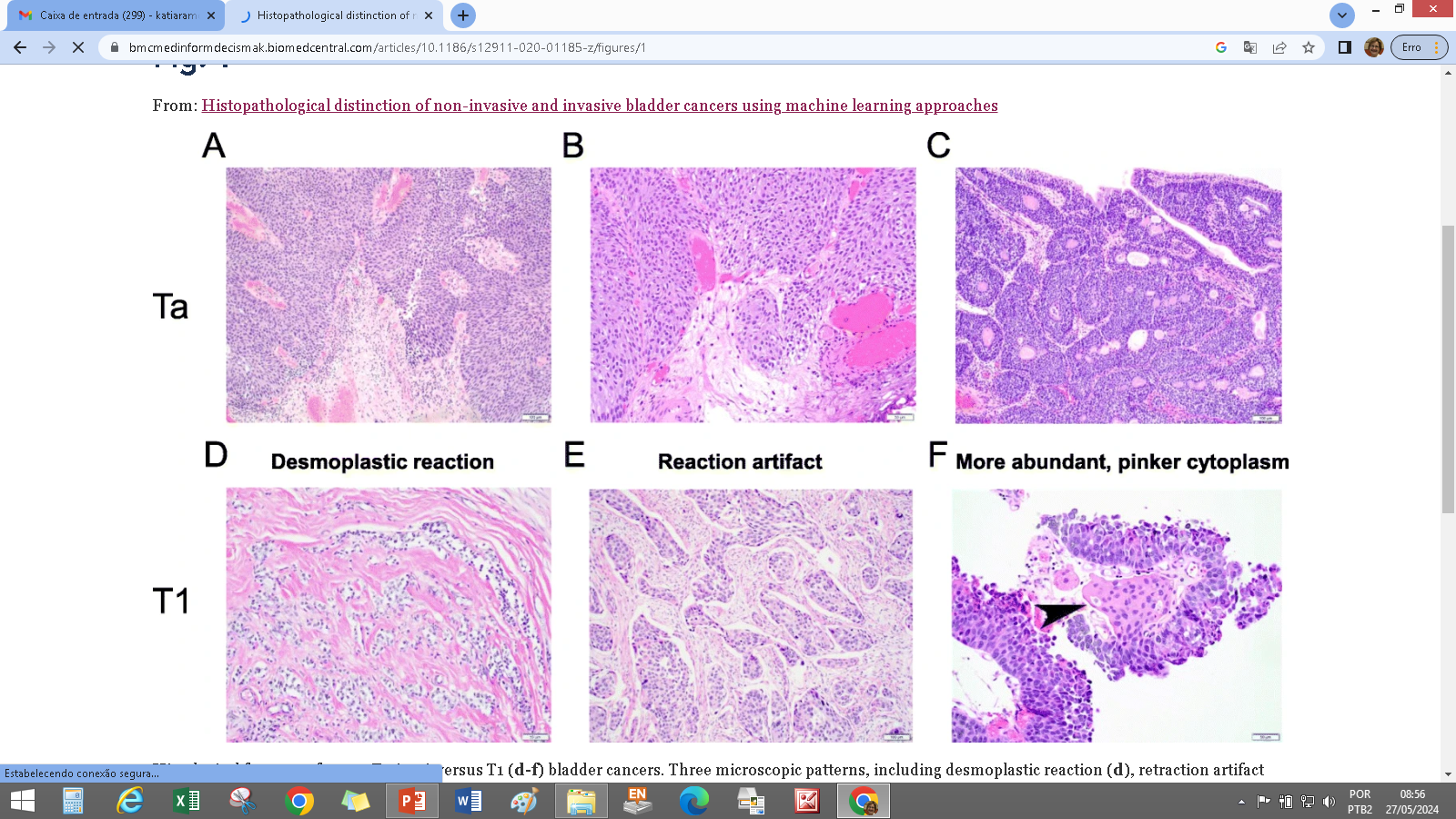 Yin et al. BMC Med Inf and Dec Mak 2020;20:162
Ta vs T1 
Acurácia – 96% 
Desmoplasia 
Artefato de retração
Citoplasma amplo e eosinofílico
Tamanho e forma nuclear
Número de nucléolo
BexigaPrognóstico
Tumor budding
Morfometria nuclear
Relação núcleo/citoplasma
Padrão de invasão
Khoraminia et al. Cancers, 2023;15:4518
BexigaRecidiva
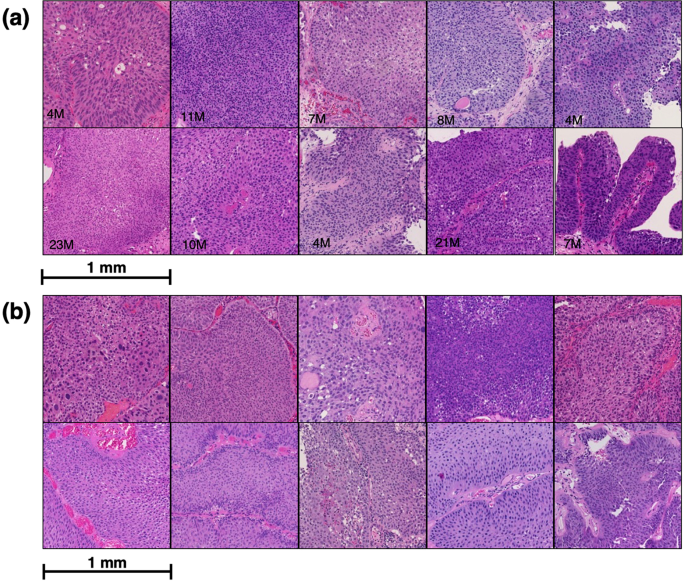 Acurácia – 86,7%
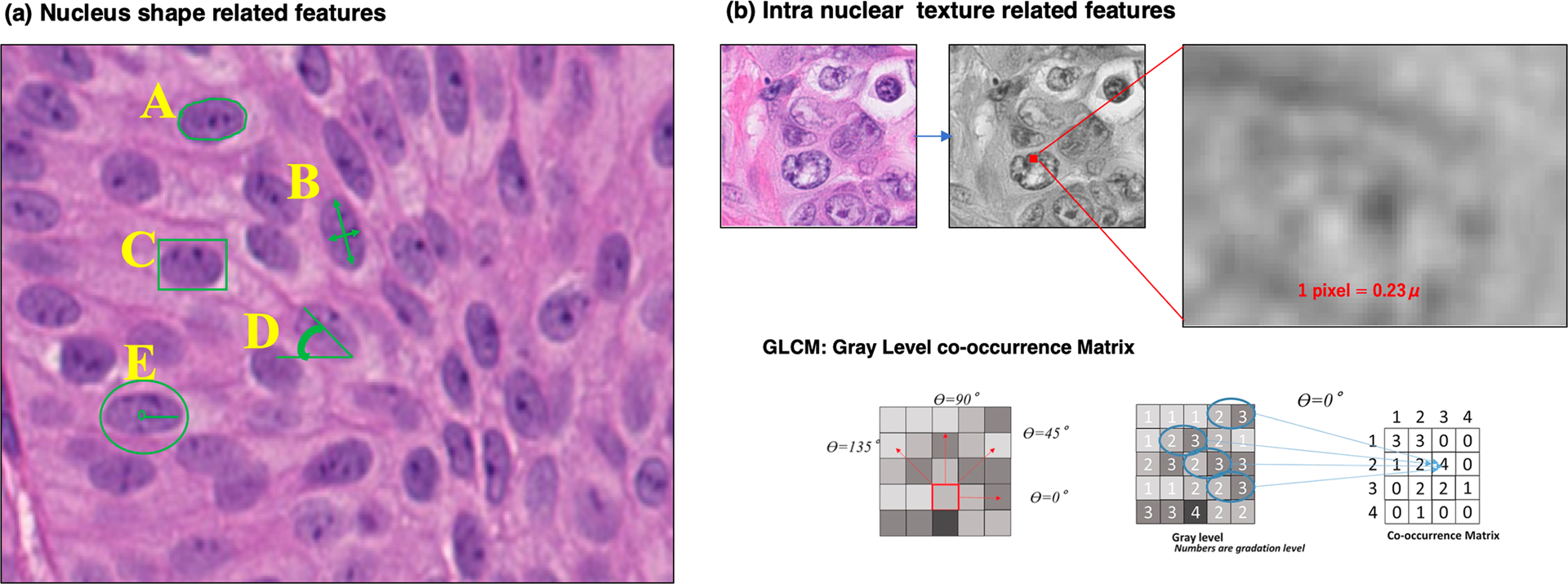 Recidiva em 2 anos
Não recidiva
Tokuyama et al. Mod Pathol. 2022;35:533
BexigaRecidiva
Recidiva 36 e 41 meses
Tokuyama et al. Mod Pathol. 2022;35:533
BexigaPrognóstico
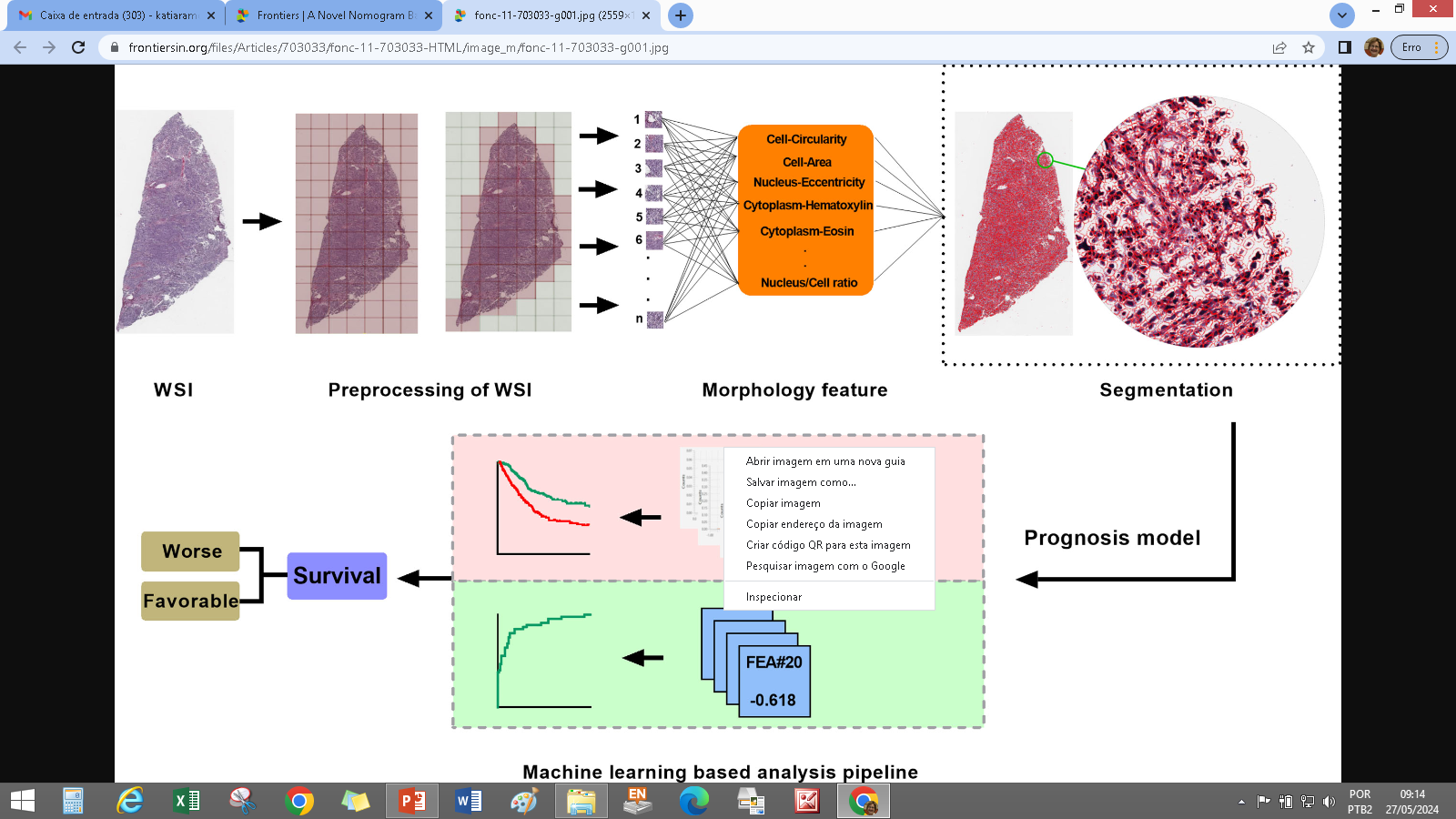 Machine learning-based pathomics signature
MLPS
Relação núcleo/citoplasma
Regularidade nuclear
Coloração celular hematoxilina/eosina
Tamanho e Área celular
Chen et al. Front. Oncol. 2021, 11, 703033
BexigaPrognóstico
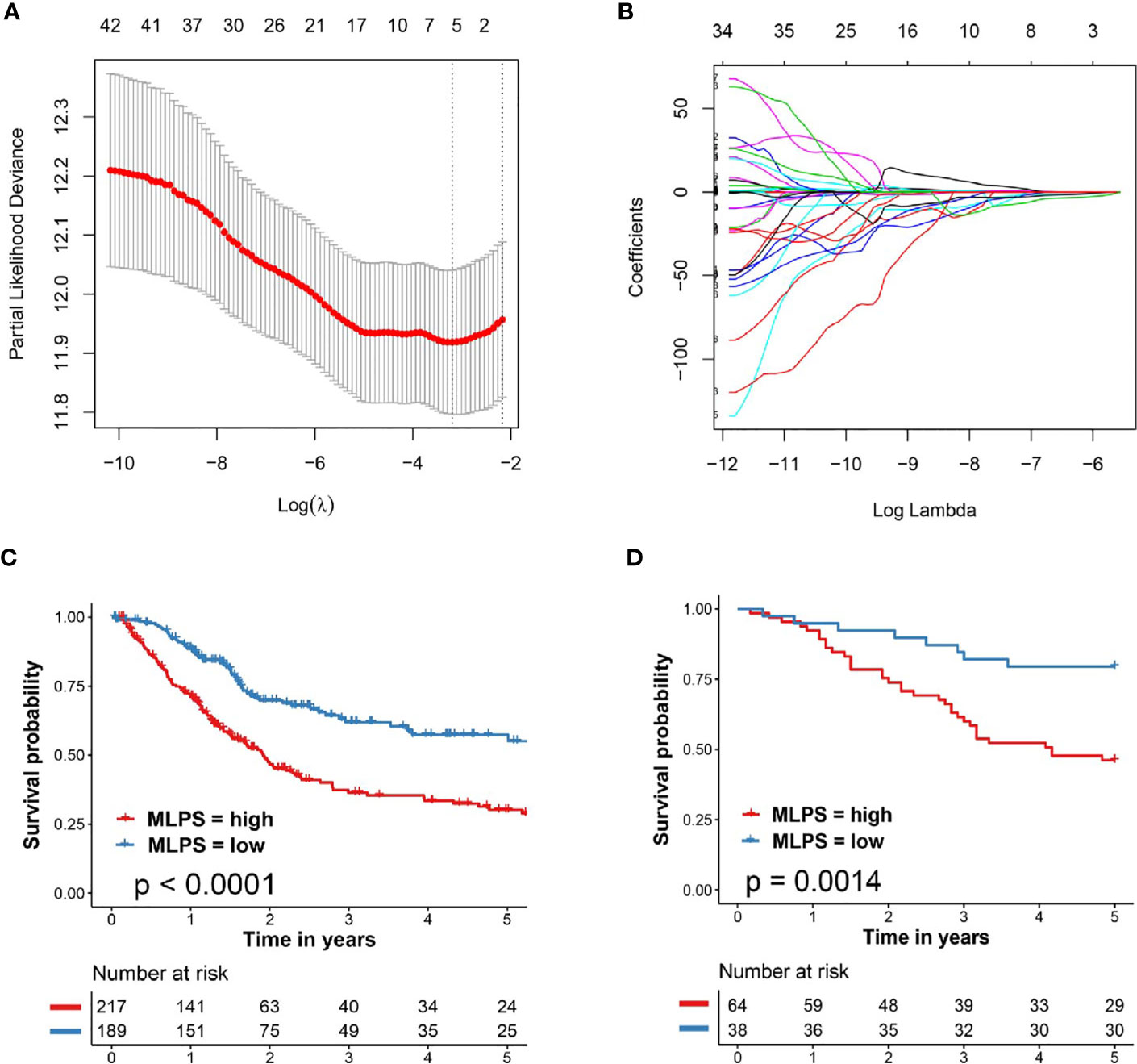 Chen et al. Front. Oncol. 2021, 11, 703033
BexigaClassificação molecular
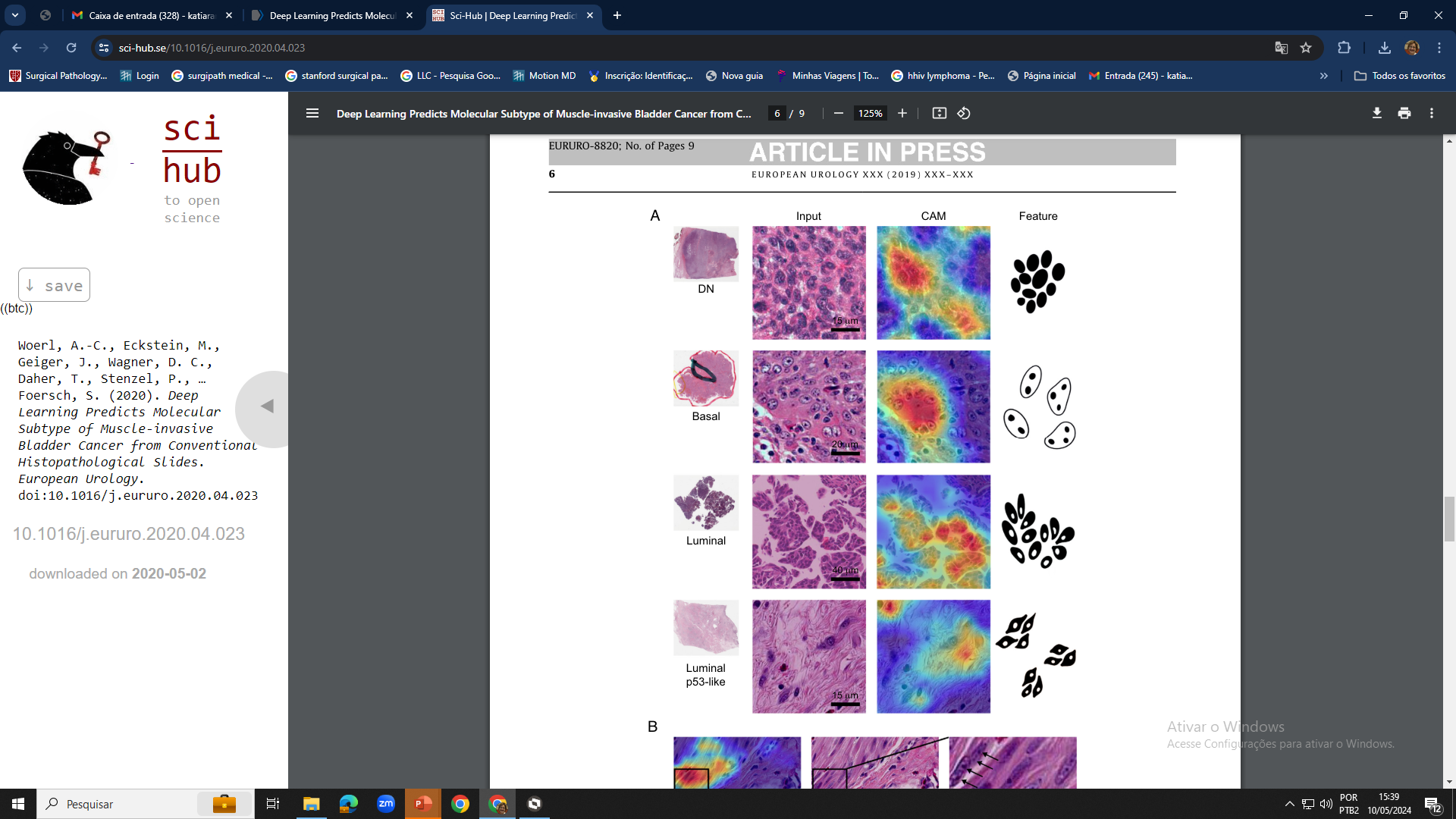 Woerl et al. Eur Urol 2020;78:256
TCGA – 407
Pacientes – 16 
AUC
Geral - 0.89 (±0.03) 
Basal - 0.89 (±0.04)
Luminal - 0.88 (±0.06) 
Luminal p53-like - 0.89 (±0.04) 
Duplo-negativo - 0.76 (±0.12)
BexigaResposta a neoadjuvância
Estudo preliminar, Melo P., Borges L. e Leite K.
25 pacientes com CUBMI cistectomia radical 
Quimioterapia neoadjuvante baseada em platina 
9 respondedores 
16 não respondedores 
Acurácia de 62,23% na predição correta em relação a resposta ou não a QTN.
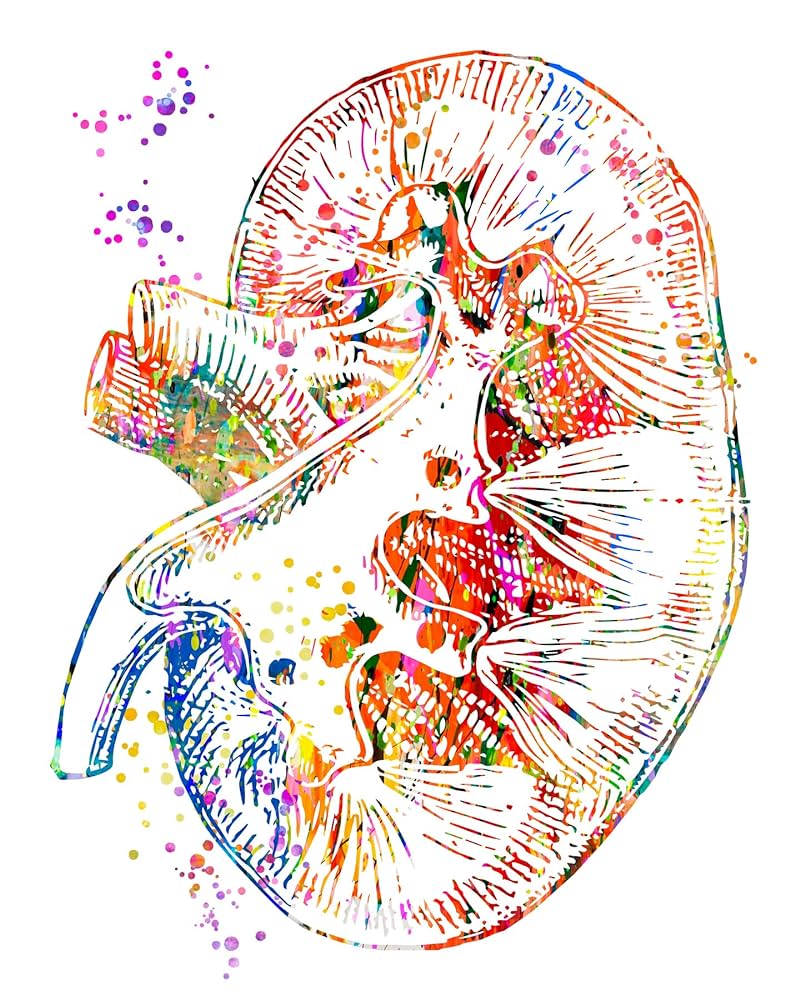 RimDiagnóstico, Classificação e graduação
Fenstermaker et al. Urol. 2020,144:152
TCGA
Acurácia
Benigno vs maligno – 99,1%
Subtipos – 97,5%
Graduação Fuhrman – 98,4% 
Tabibu et al. Sci Rep 2019,9:10509
TCGA
Acurácia
Cel. Clara vs benigno – 99,39%
Cel. Clara vs cromófobo vs papilífero – 94,07%
Estudos complementares
PD-L1
TPS < 1%, 1% ≤ TPS < 50%, and TPS > 50%
Acurácia 75% 
Knudsen et al. Lab Invest 2024;104:102070
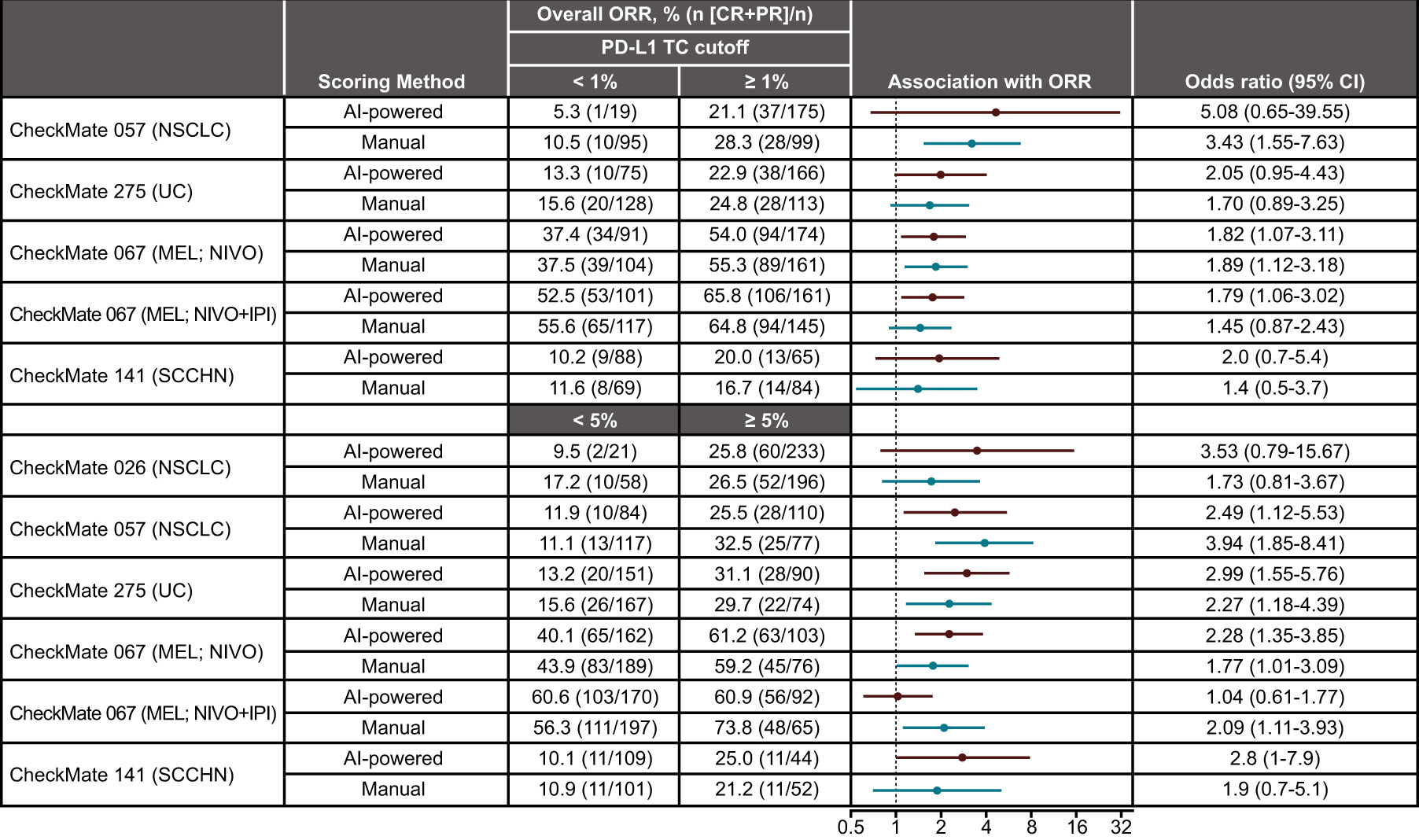 Baxi et al. Mod Pathol 2022;35:1529
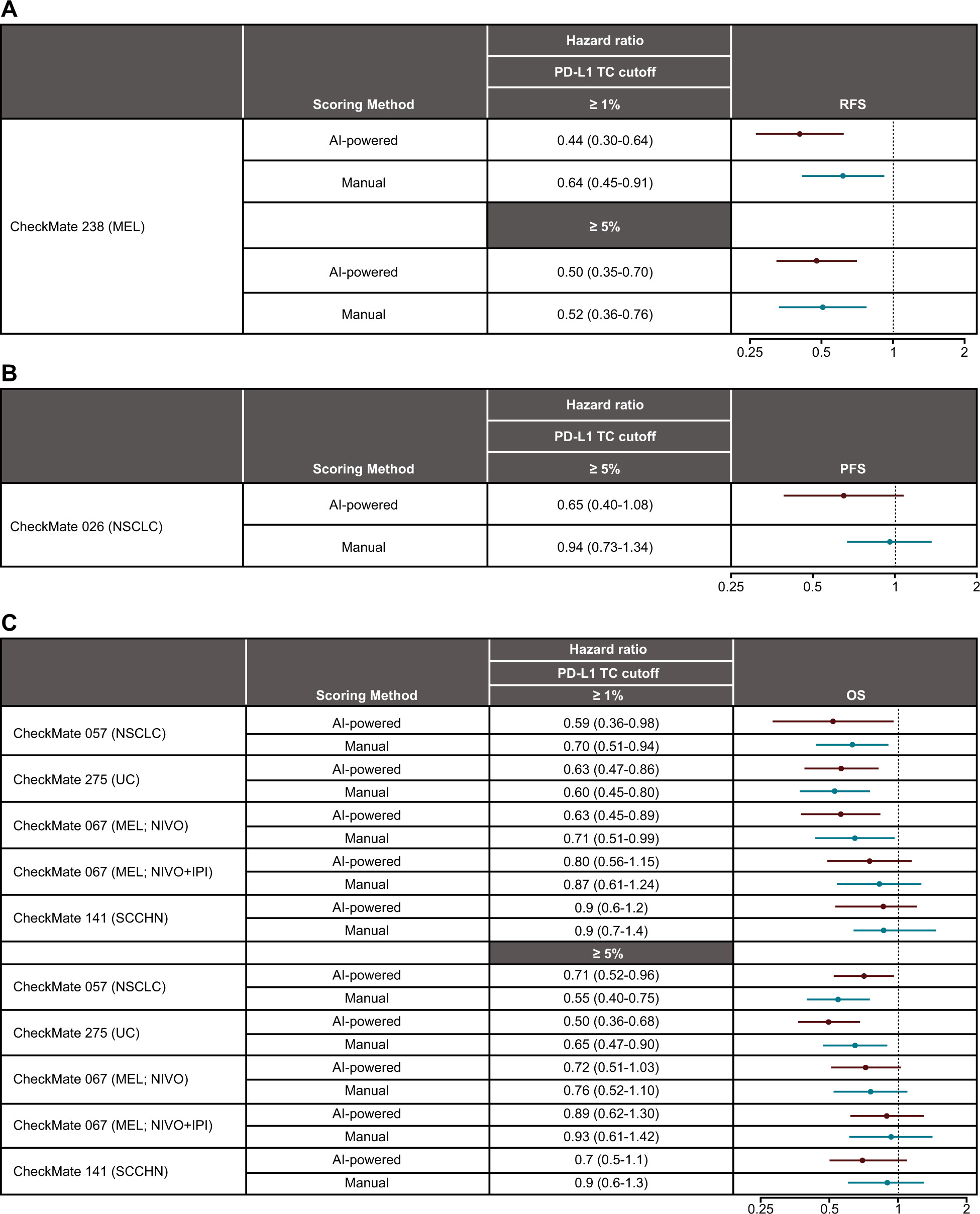 Baxi et al. Mod Pathol 2022;35:1529
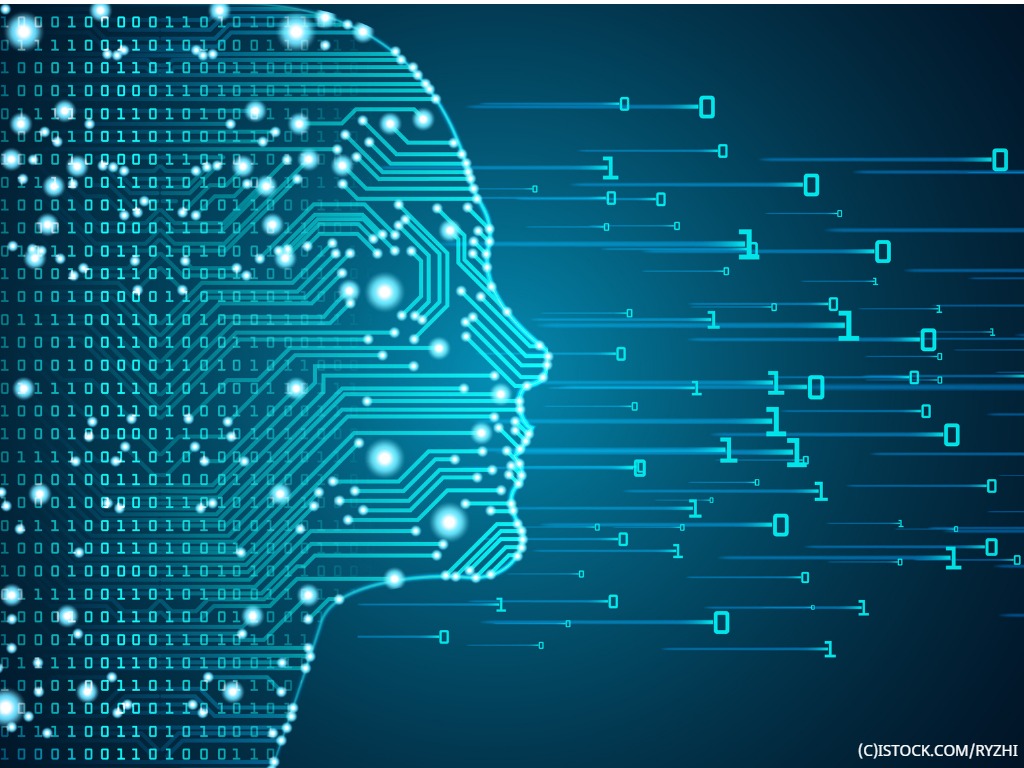 Lâmina própria
Invasivo
Muscularprópria
Não invasivo
Maligno
Alto grau
Baixo grau
Benigno
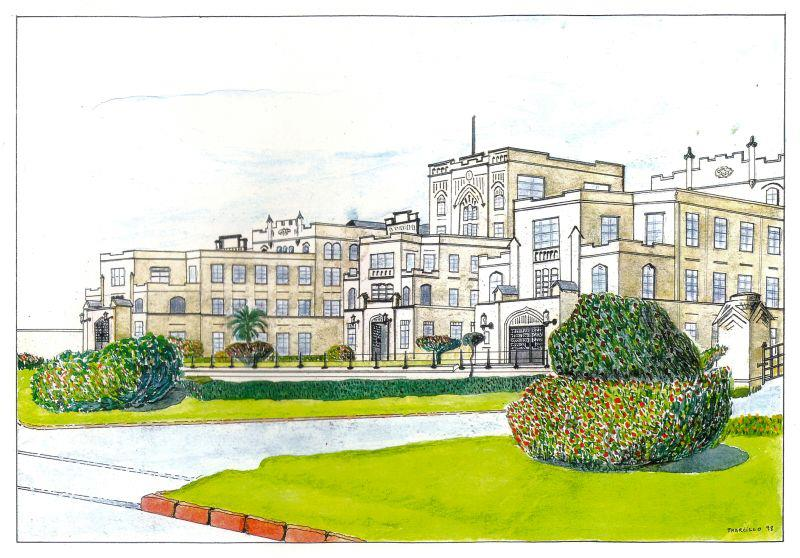 Disfunção Sexual Masculina